SAMOVREDNOVANJE RADA ŠKOLE 17./18. -ODGOVORI UČENIKA
Pedagoginja: Ana Šamarija, mag.paed.
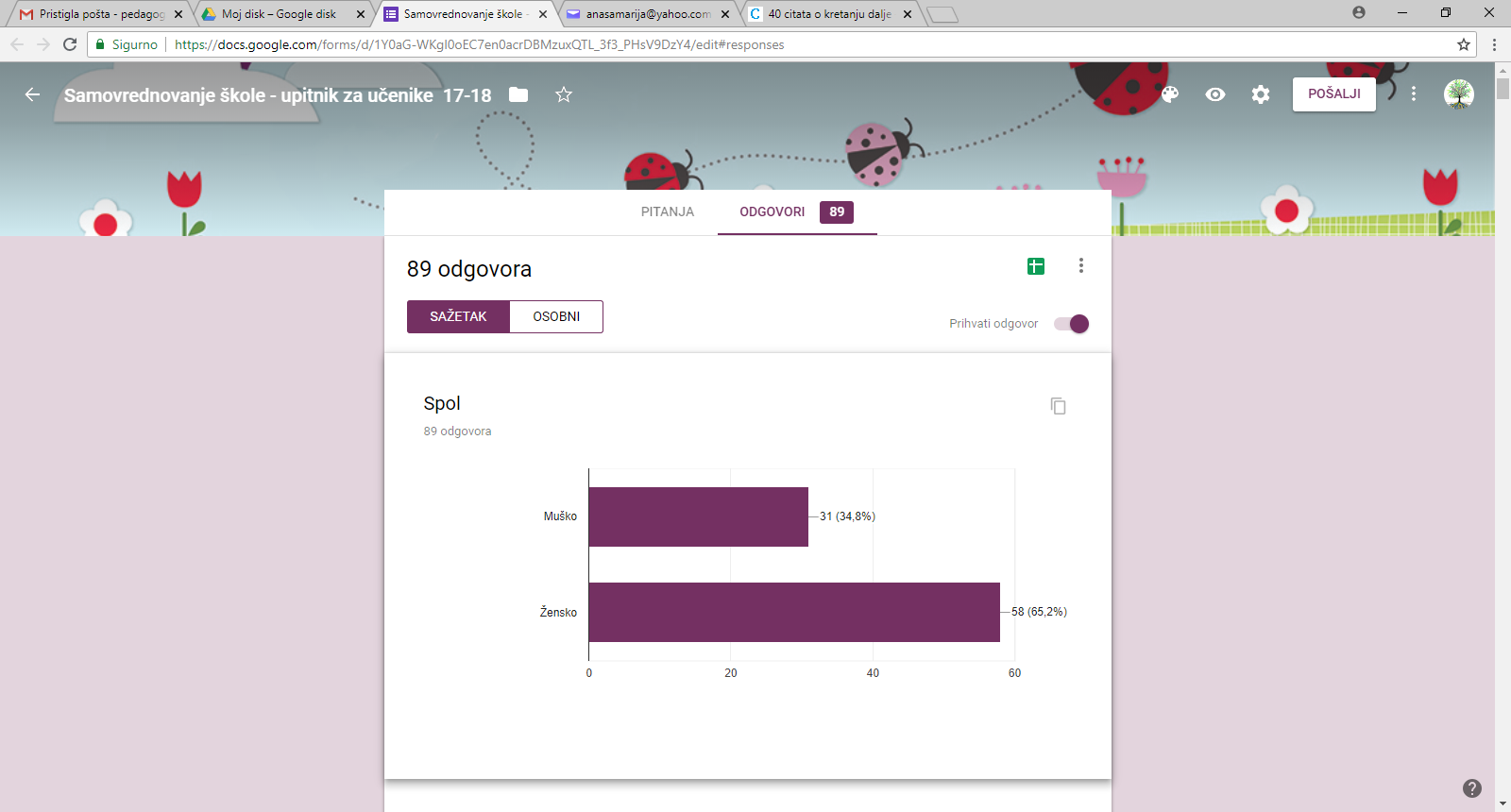 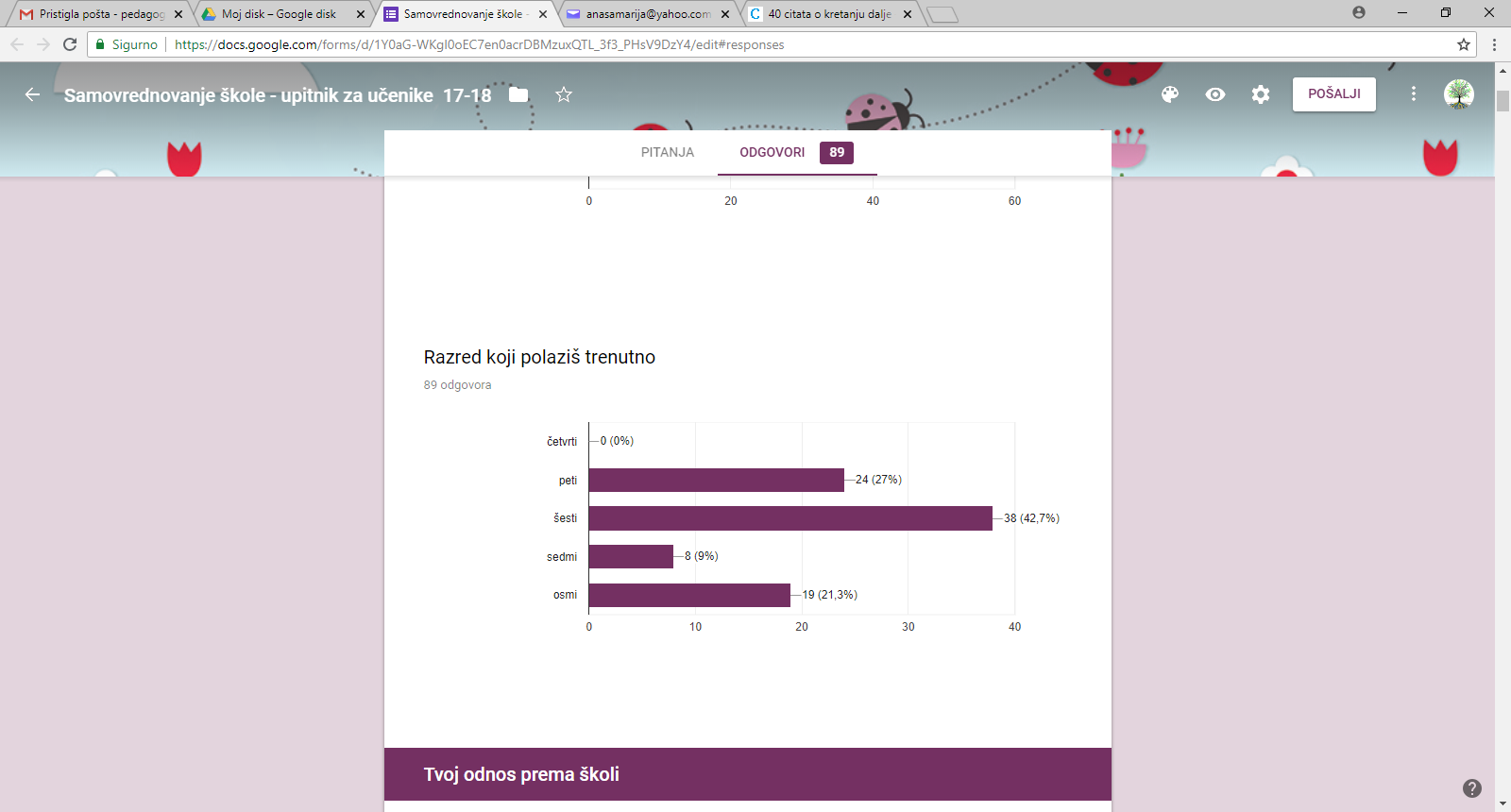 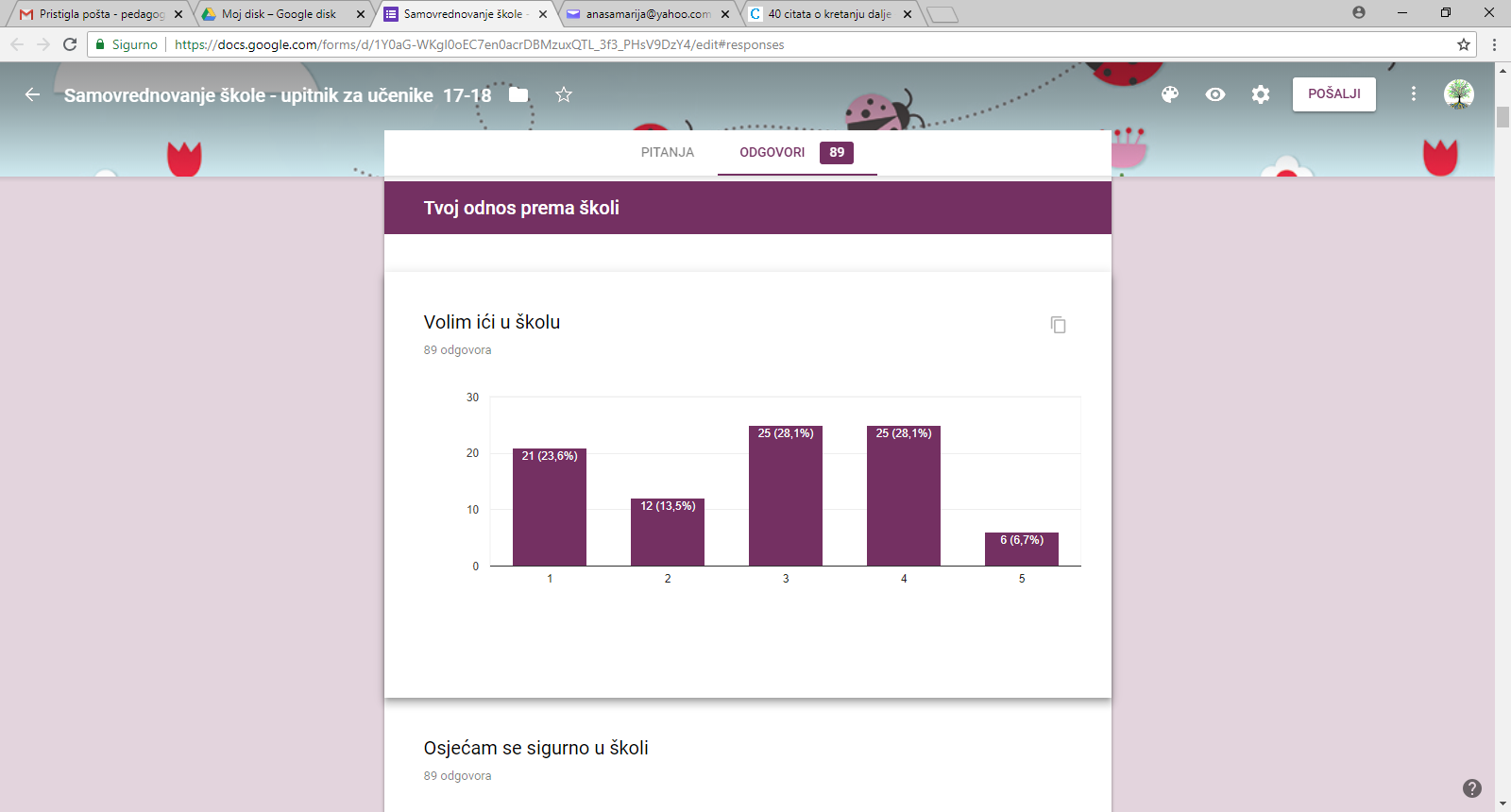 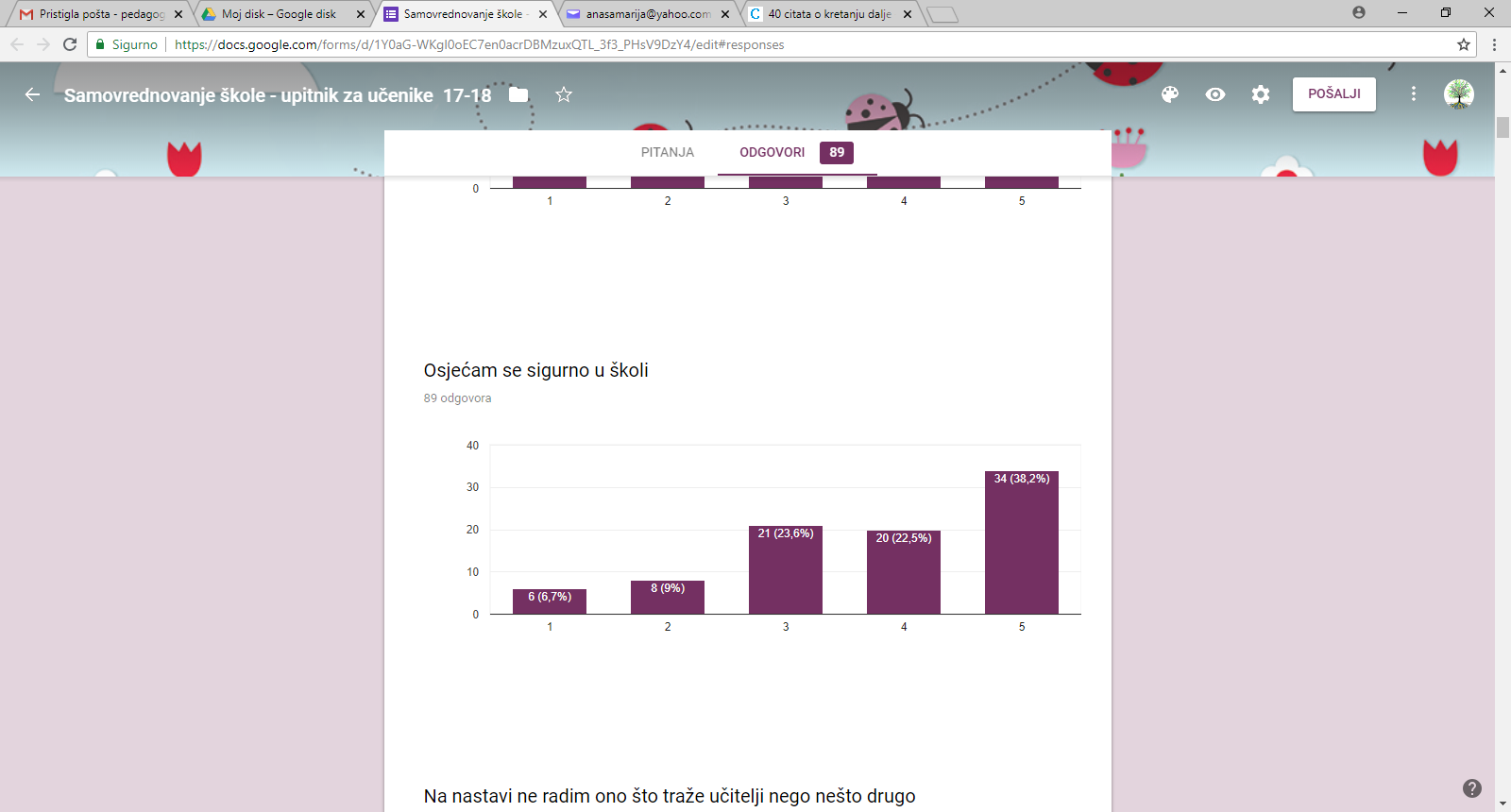 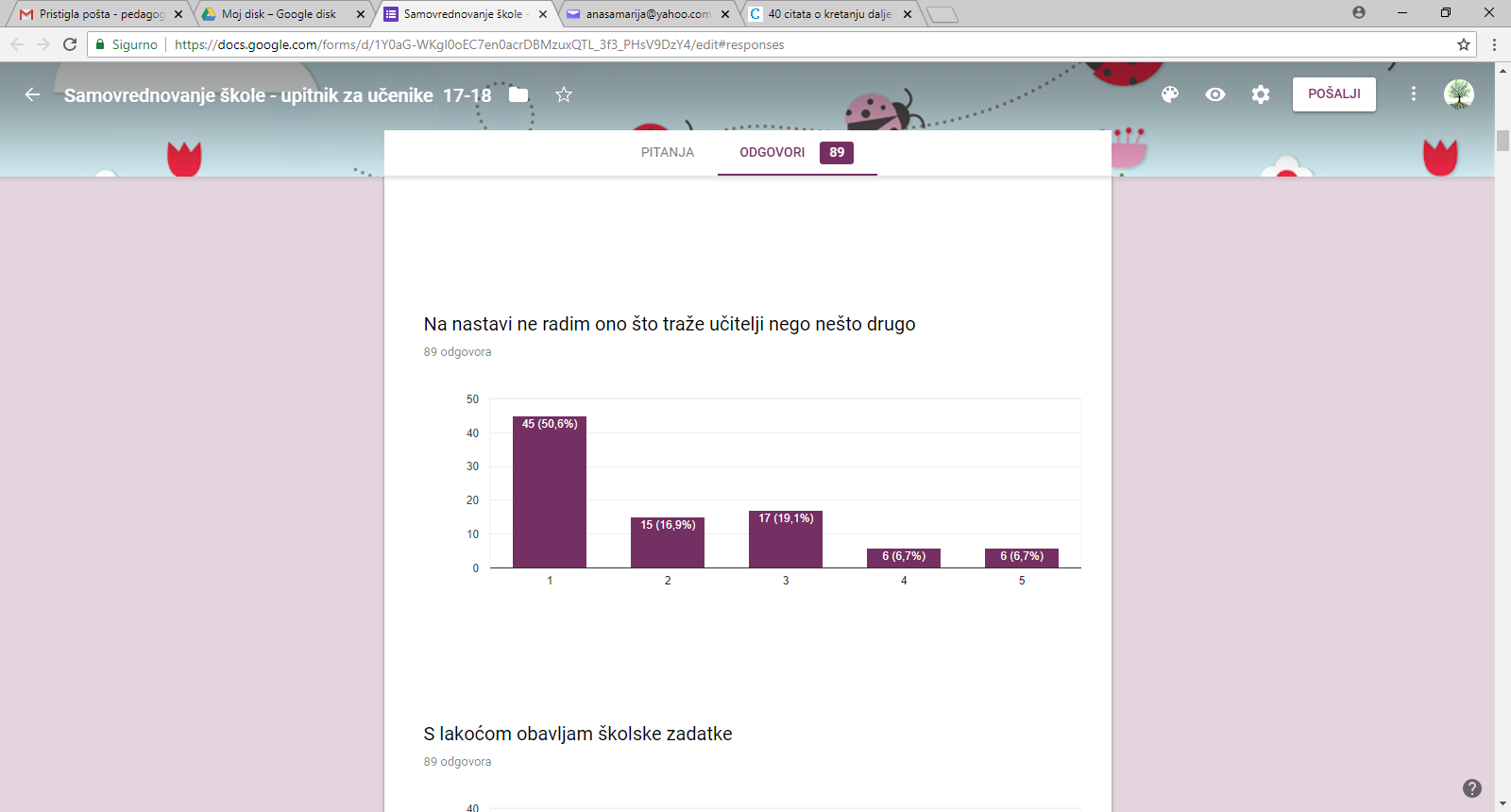 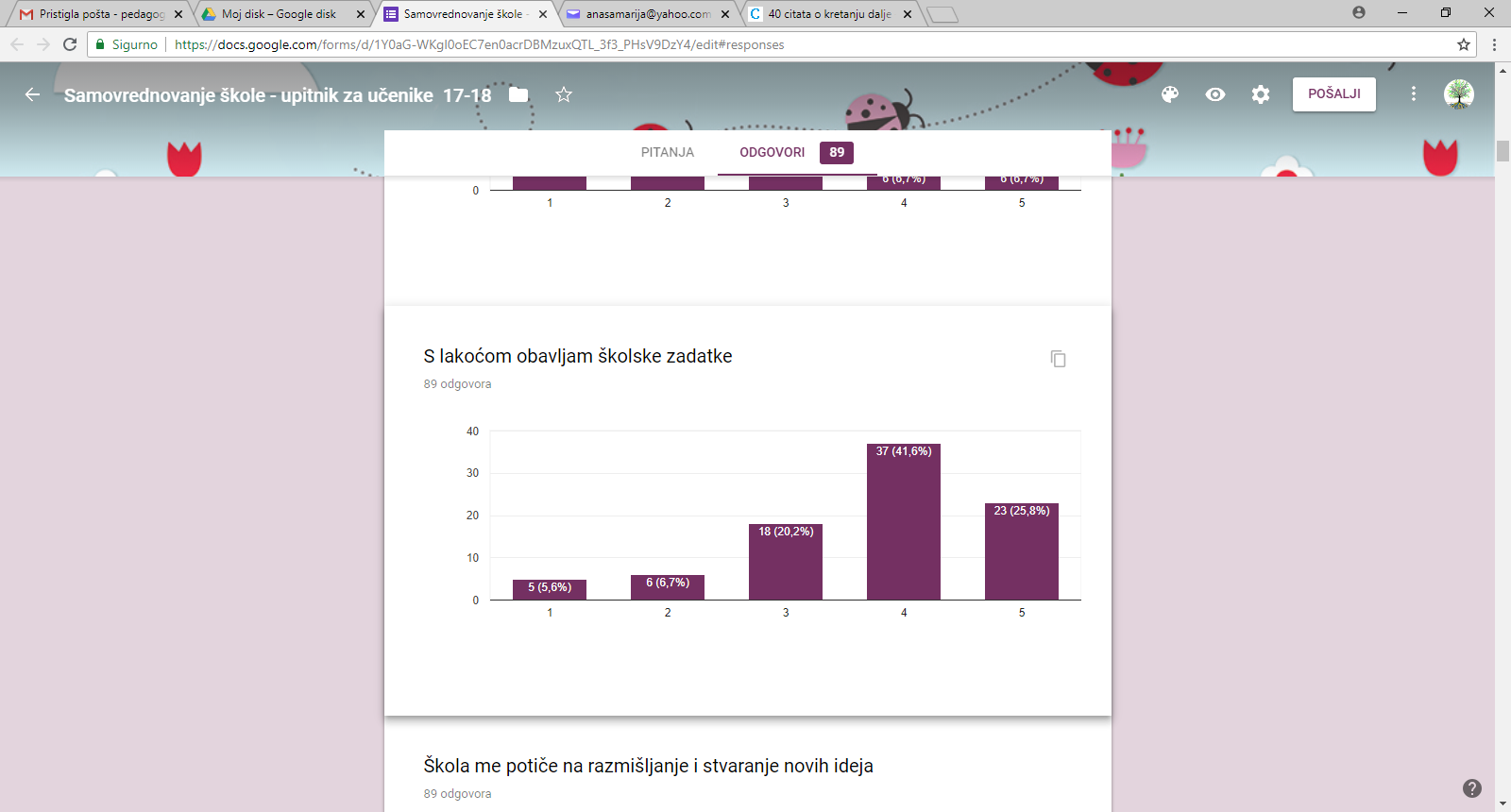 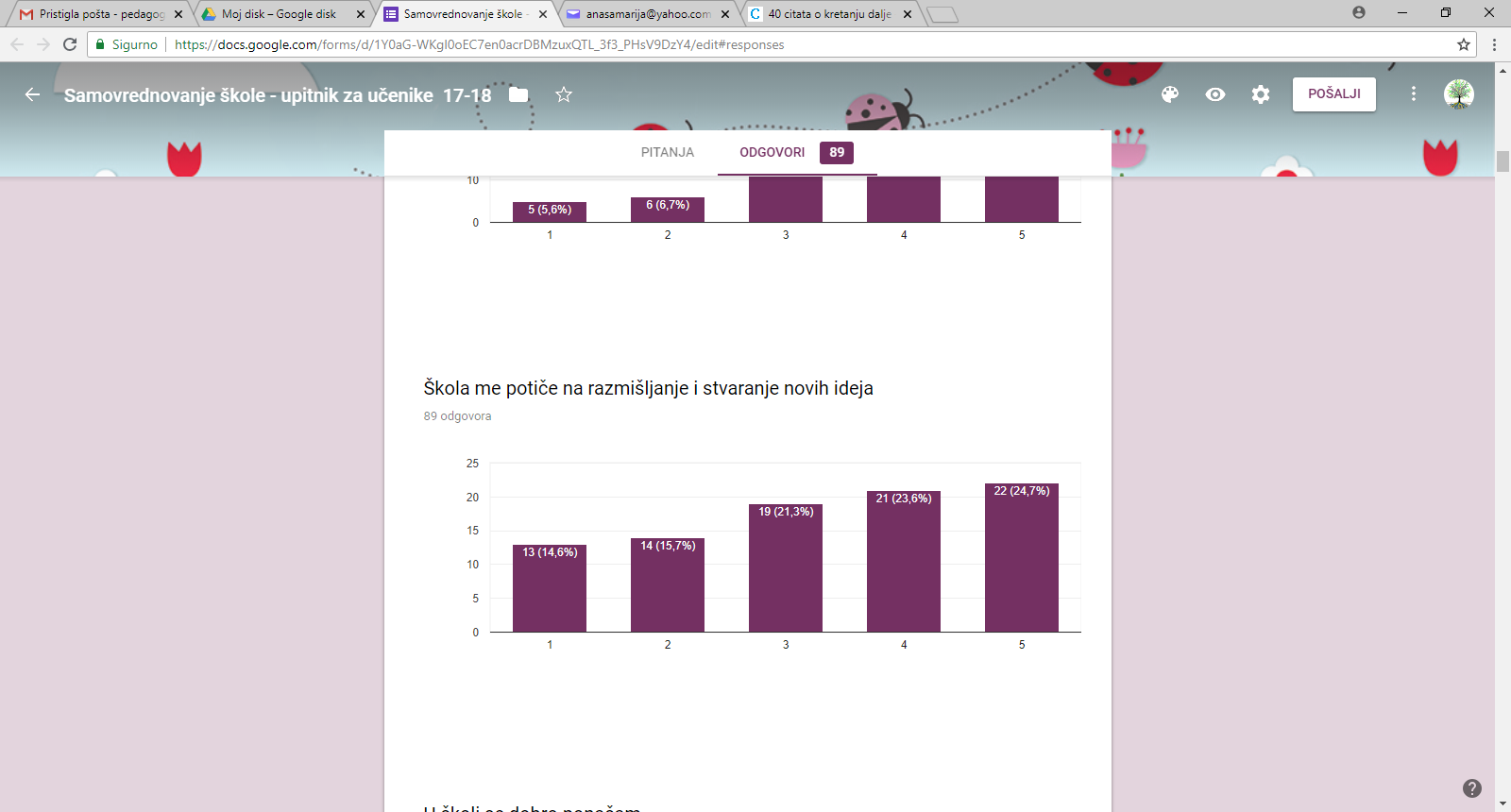 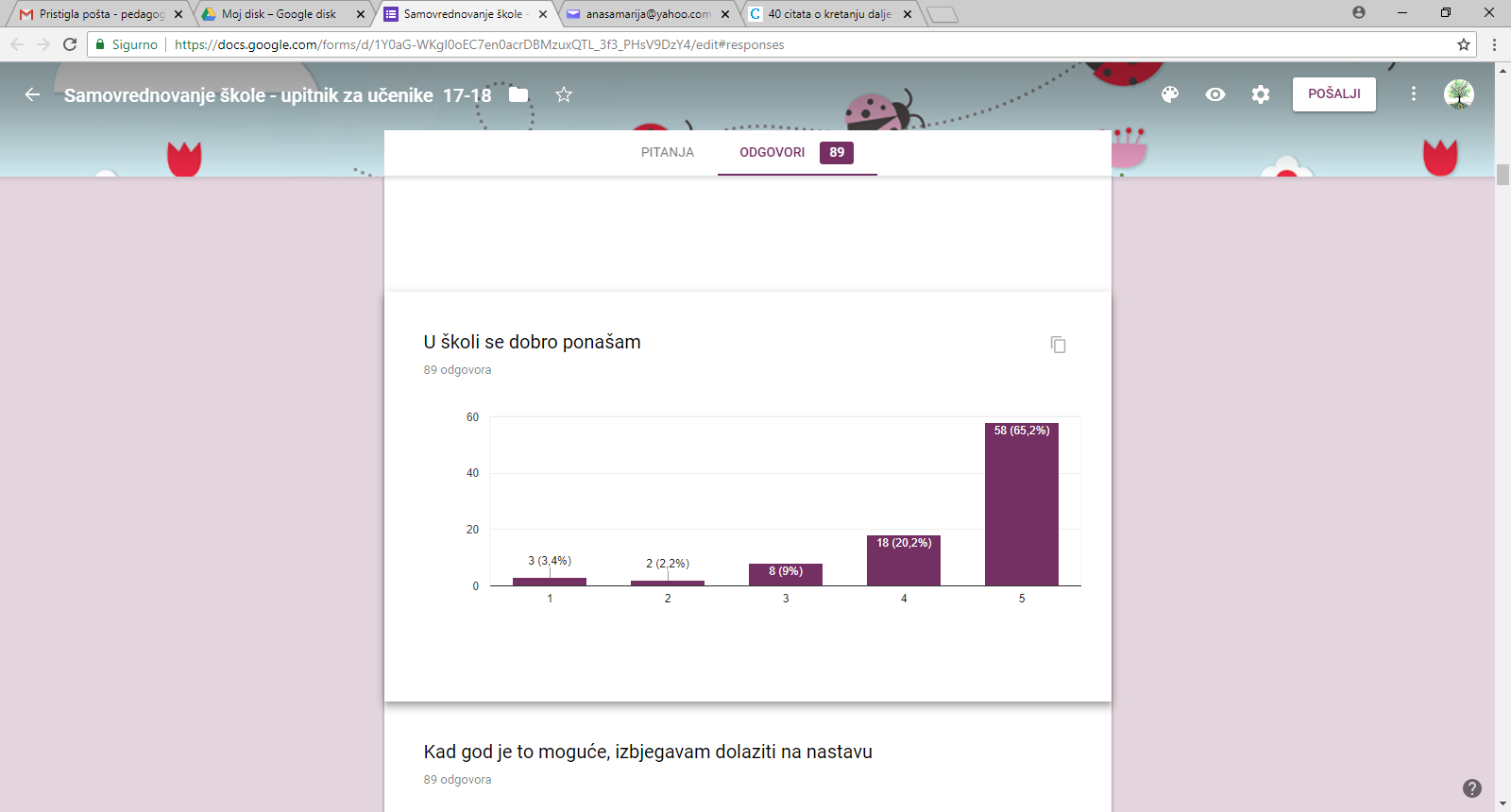 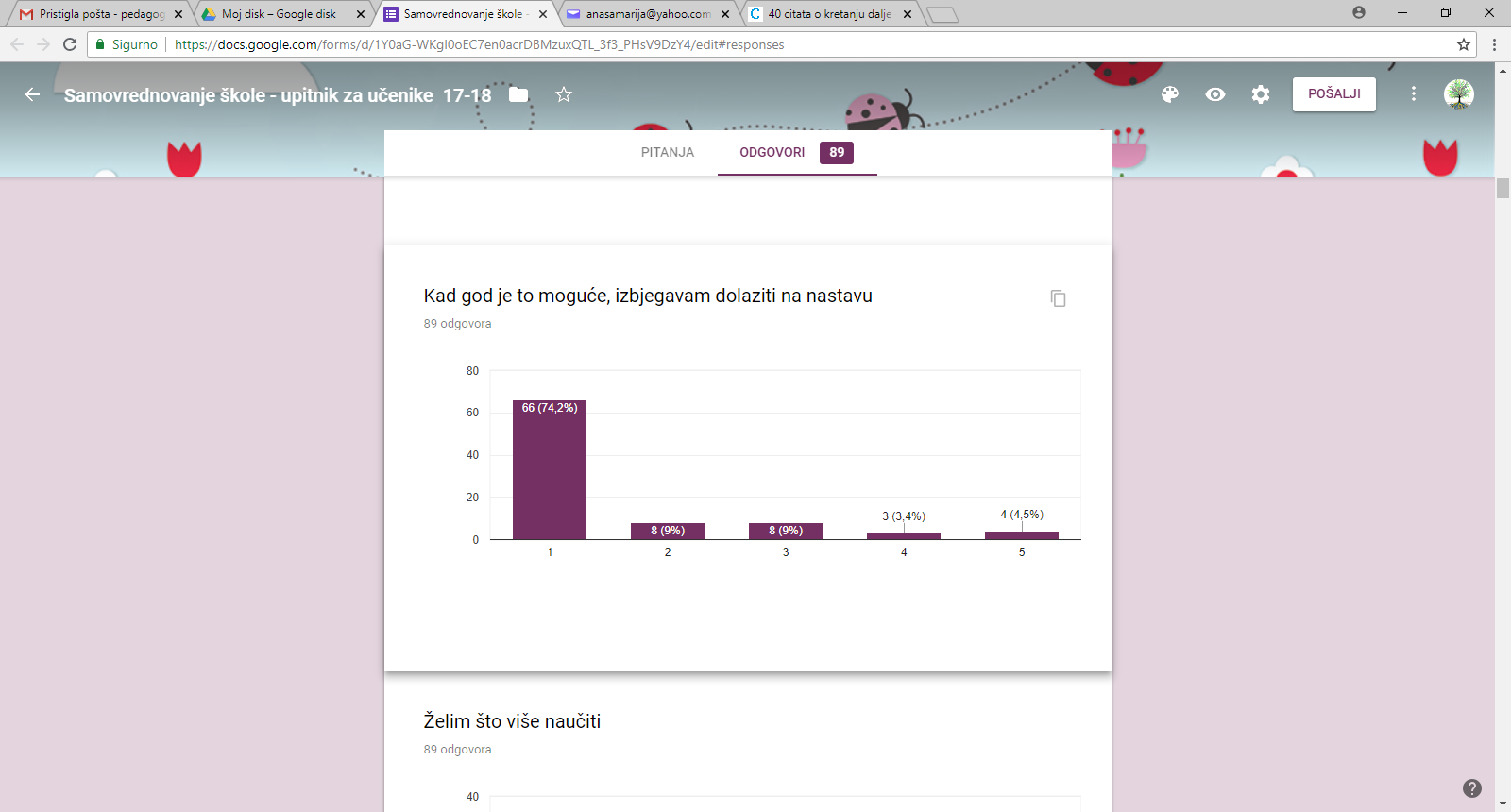 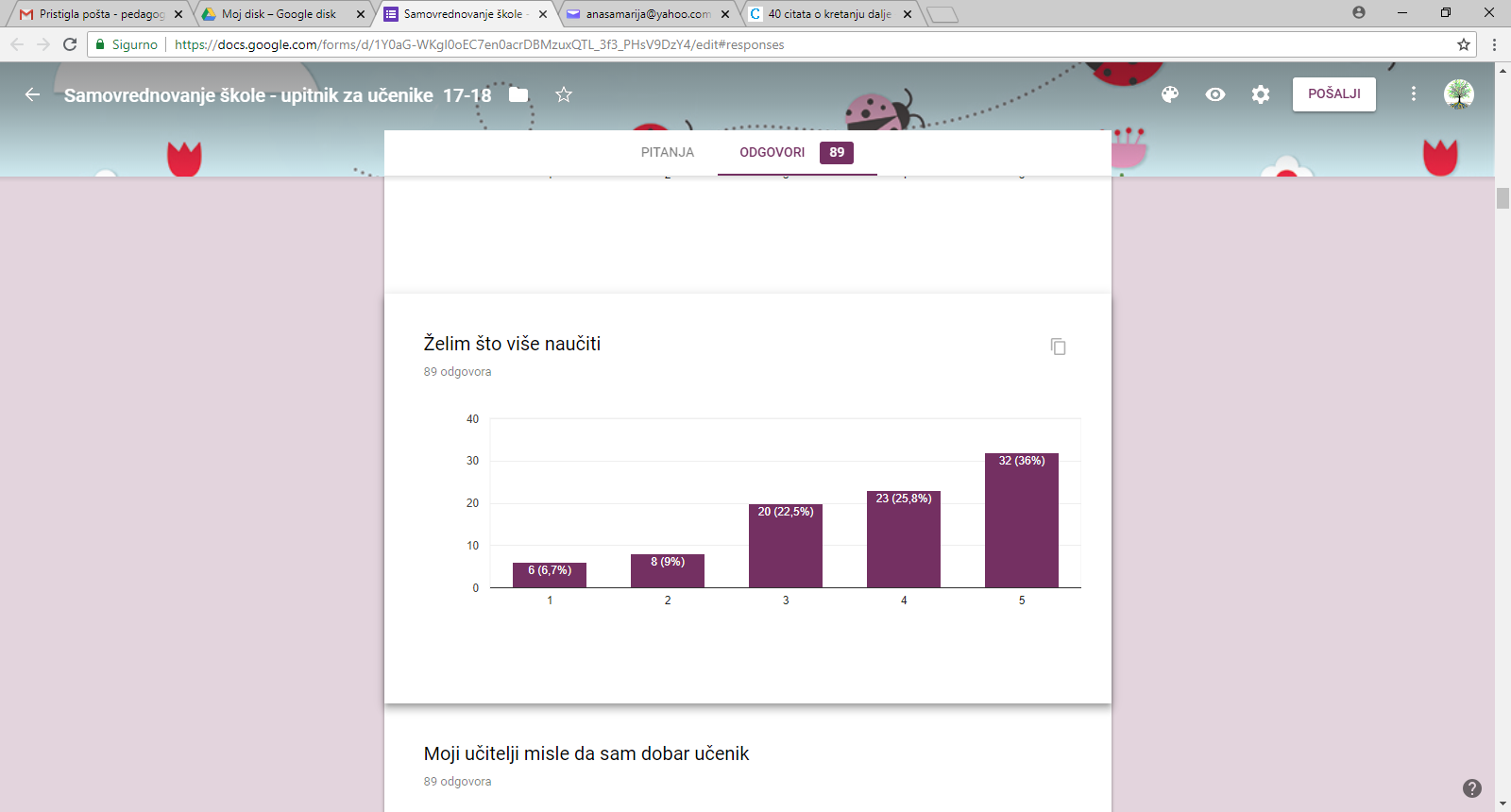 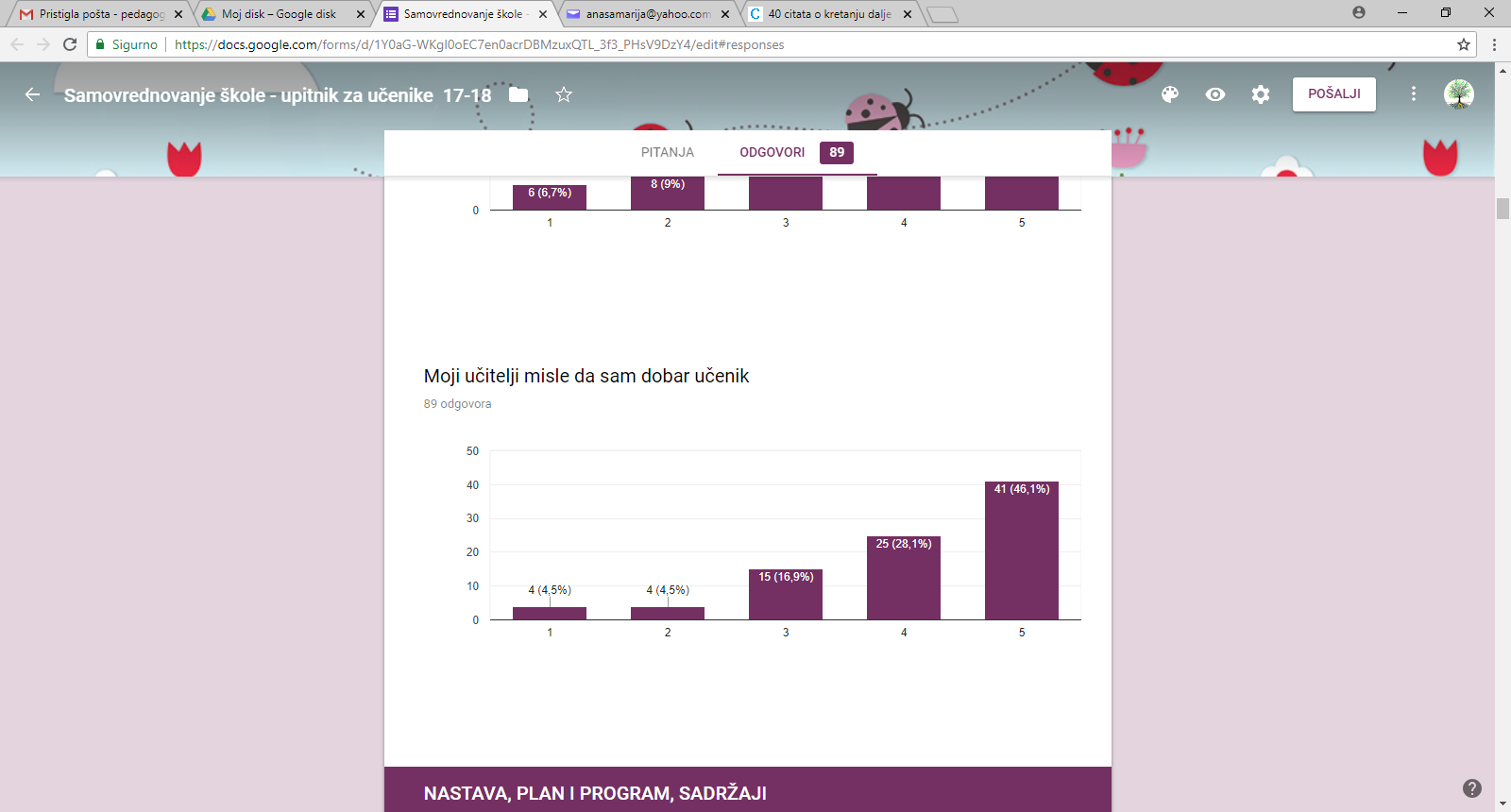 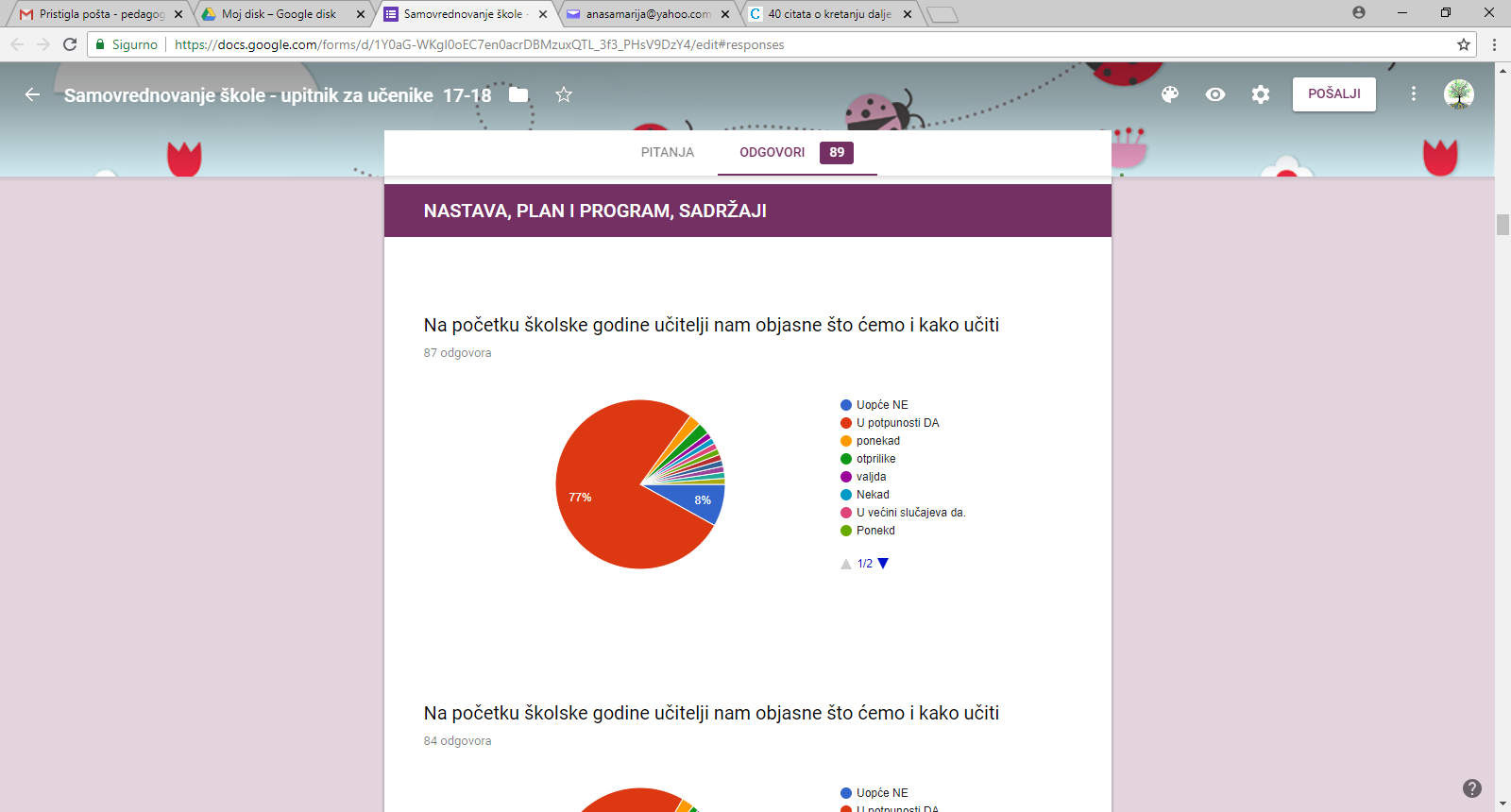 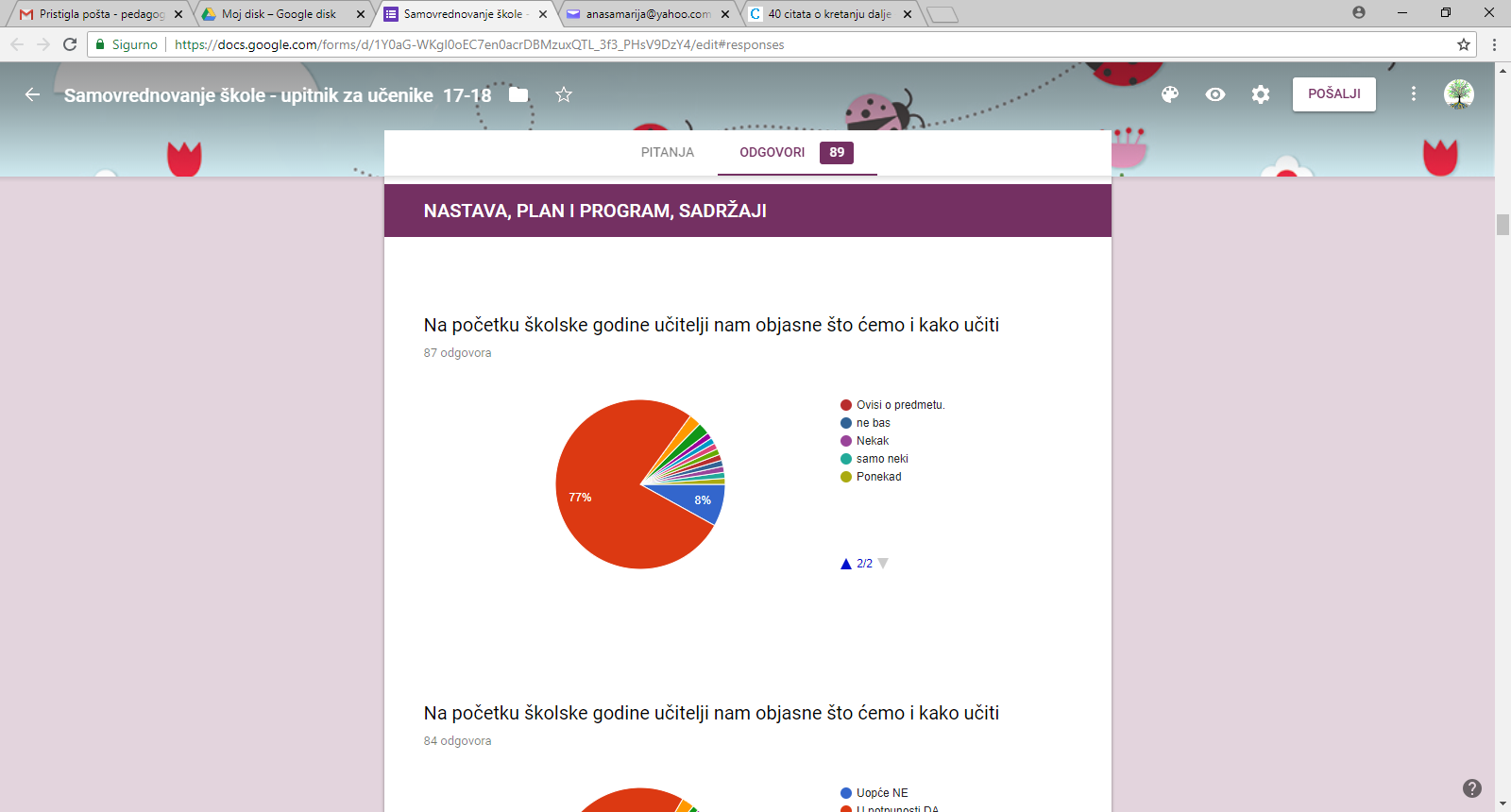 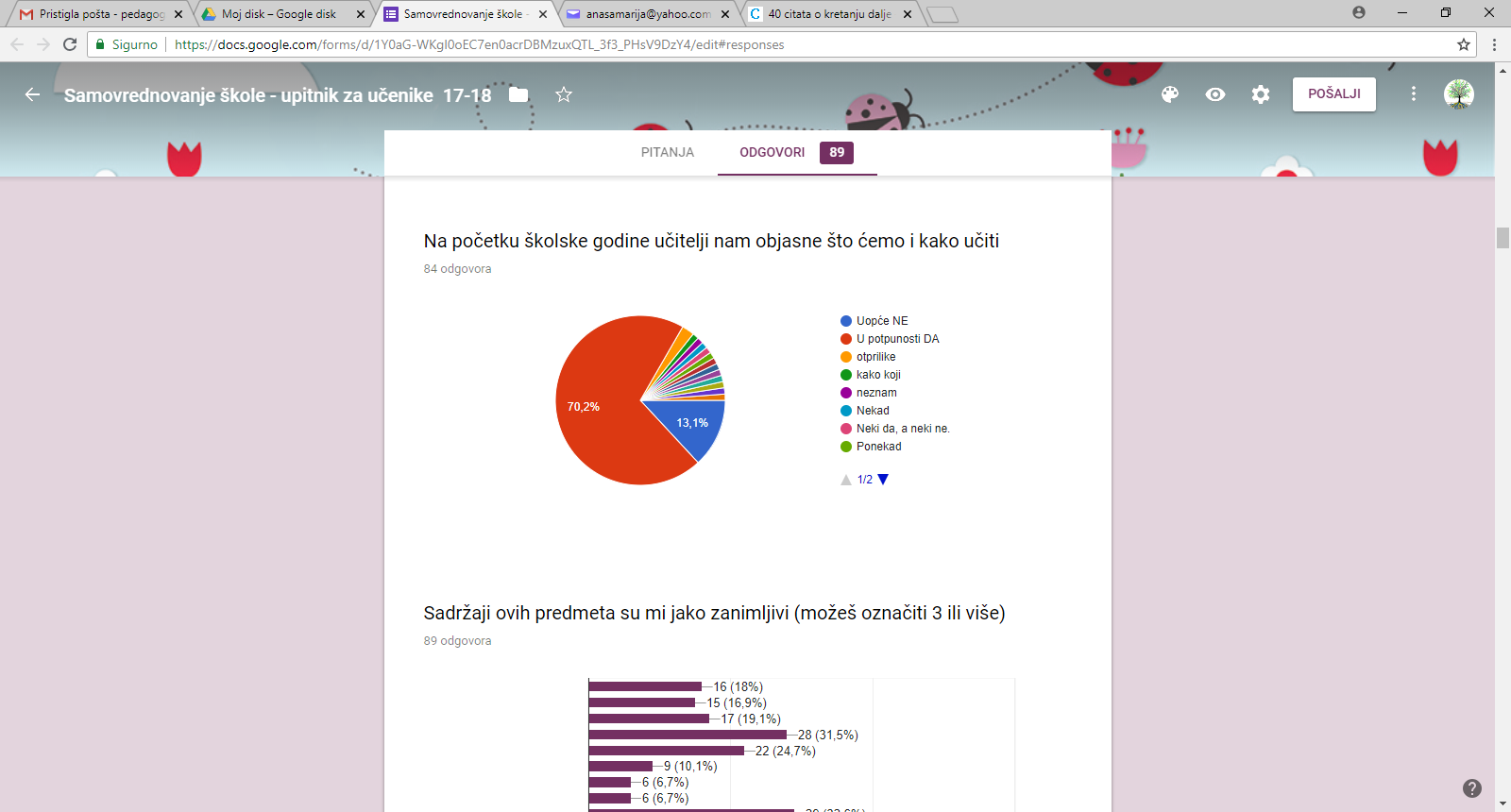 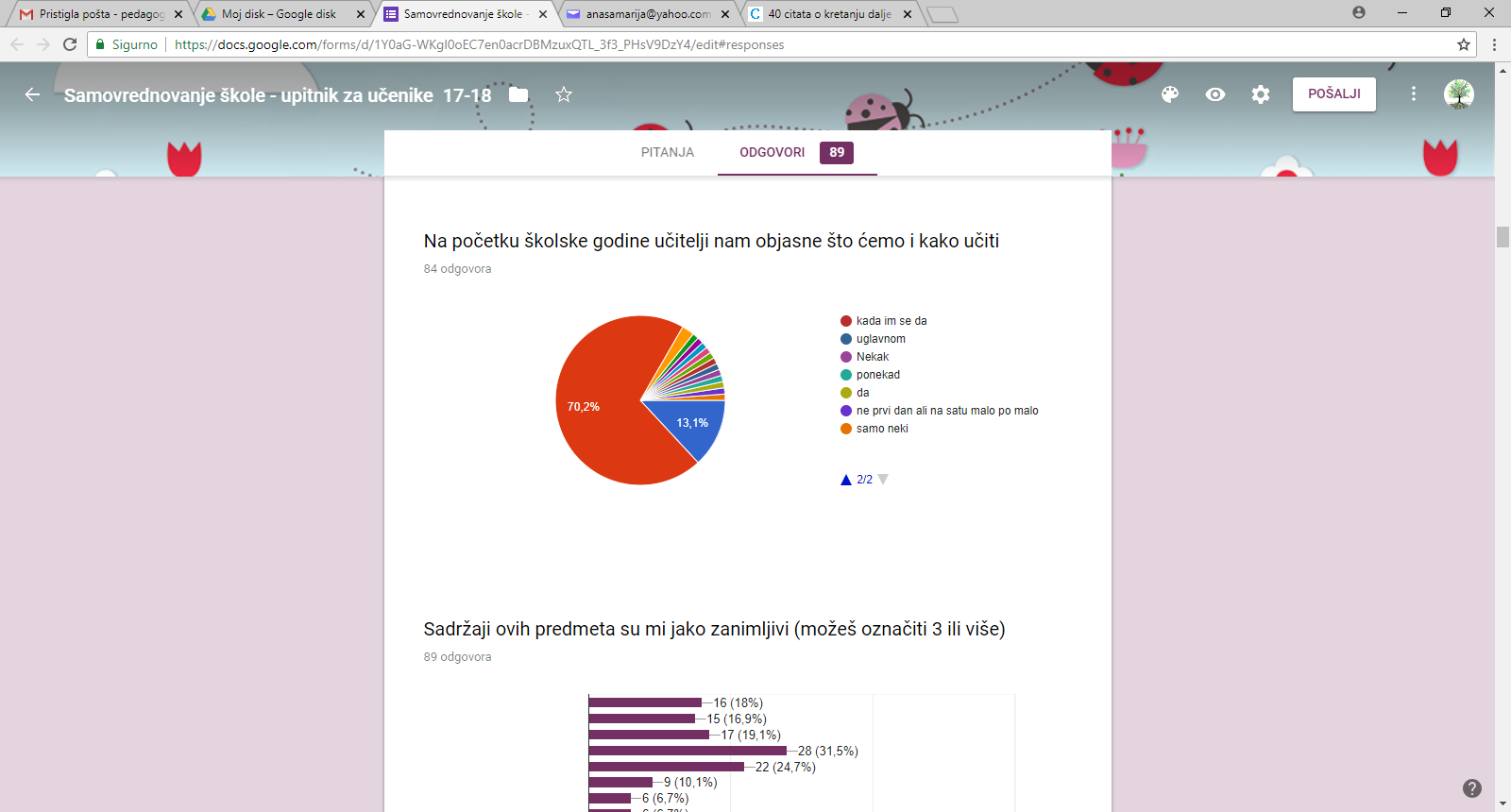 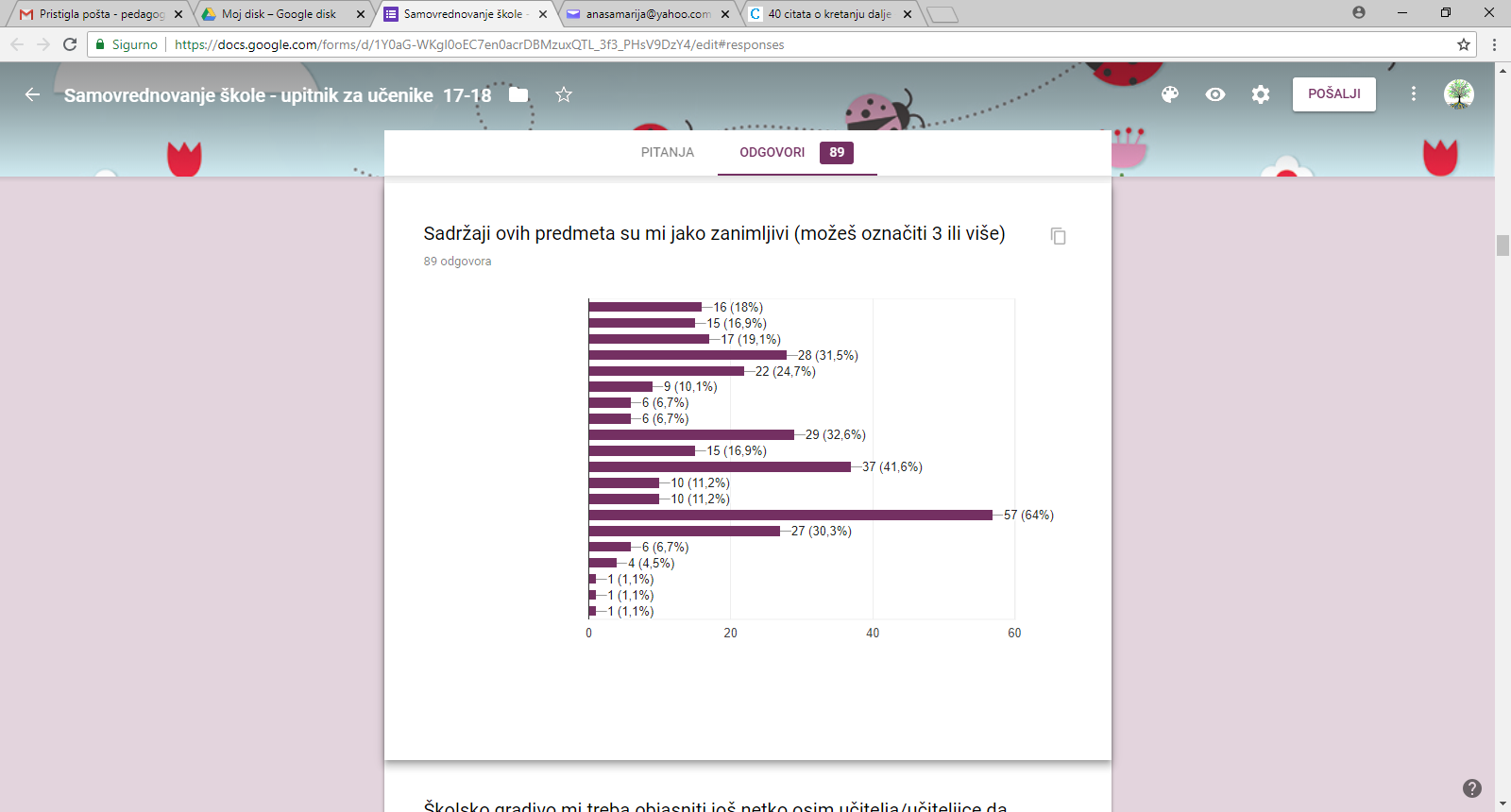 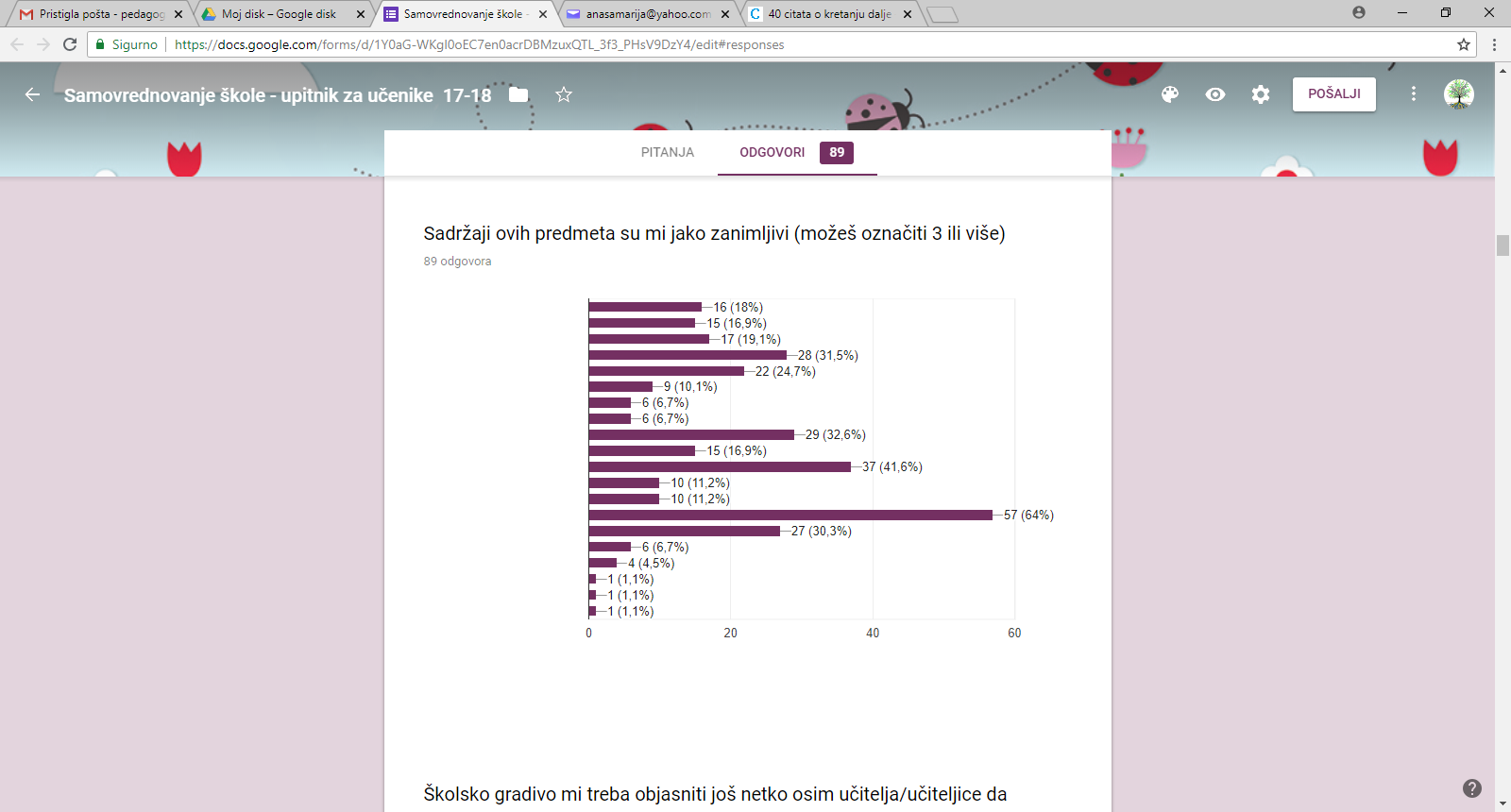 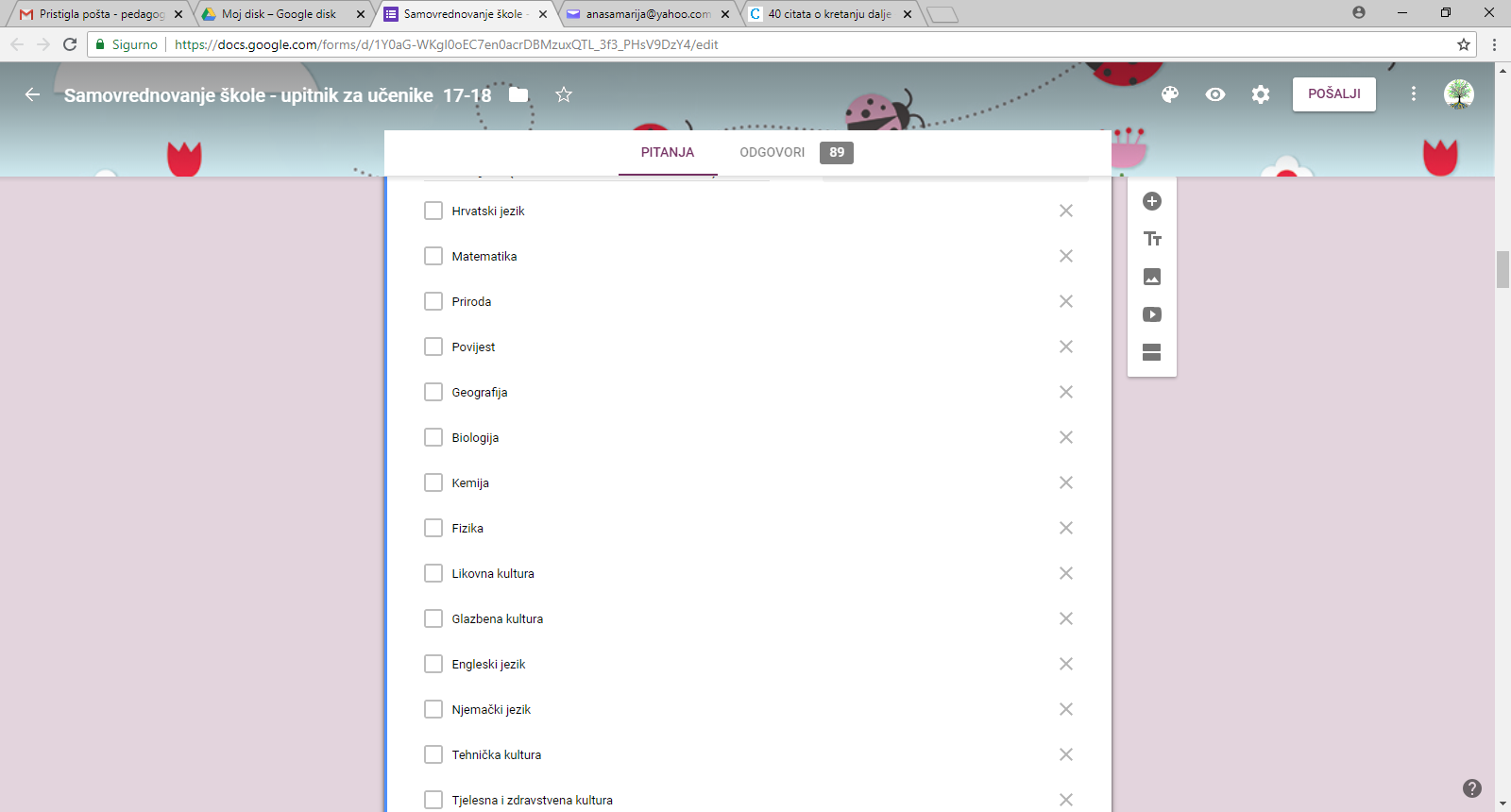 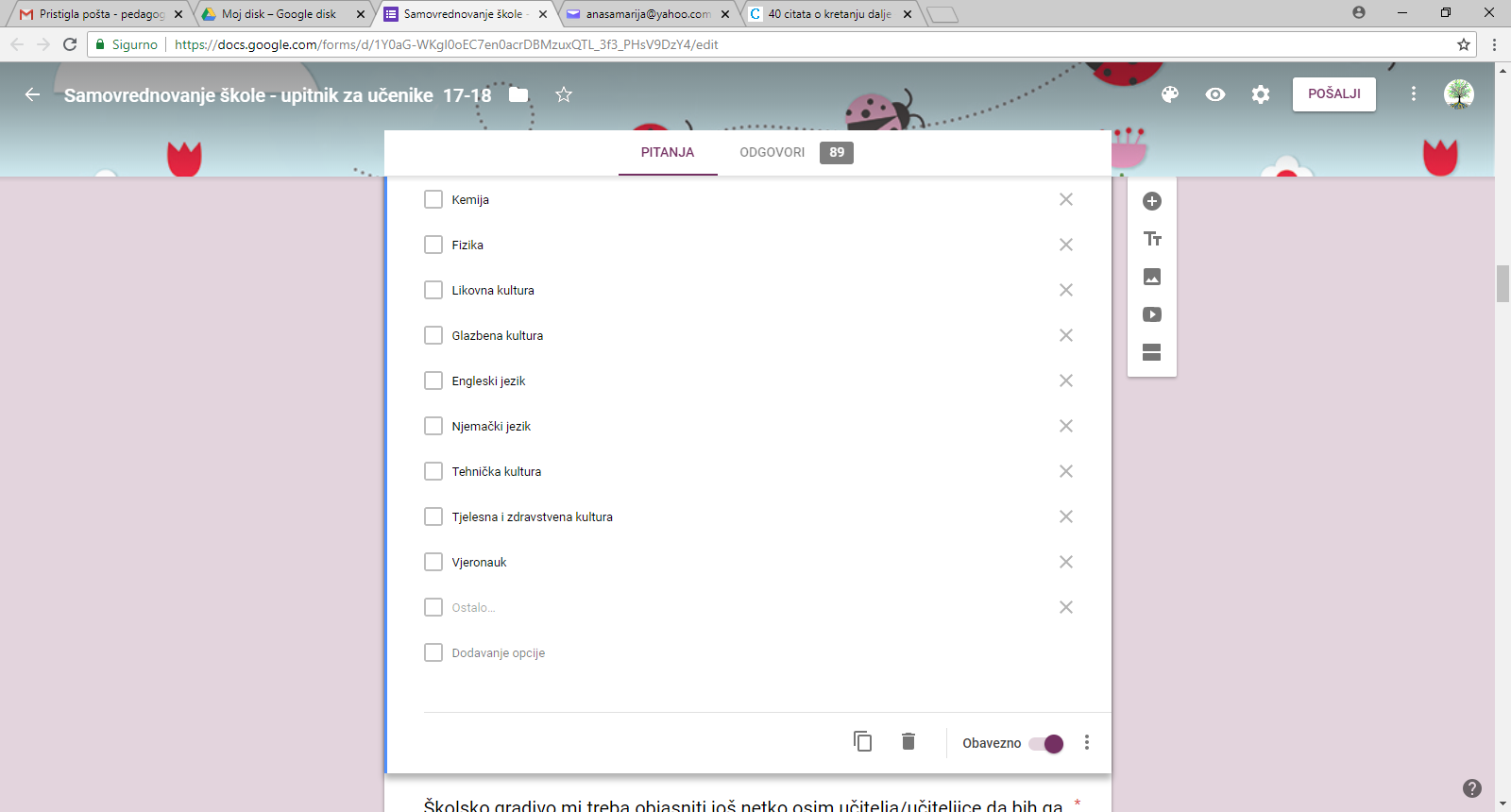 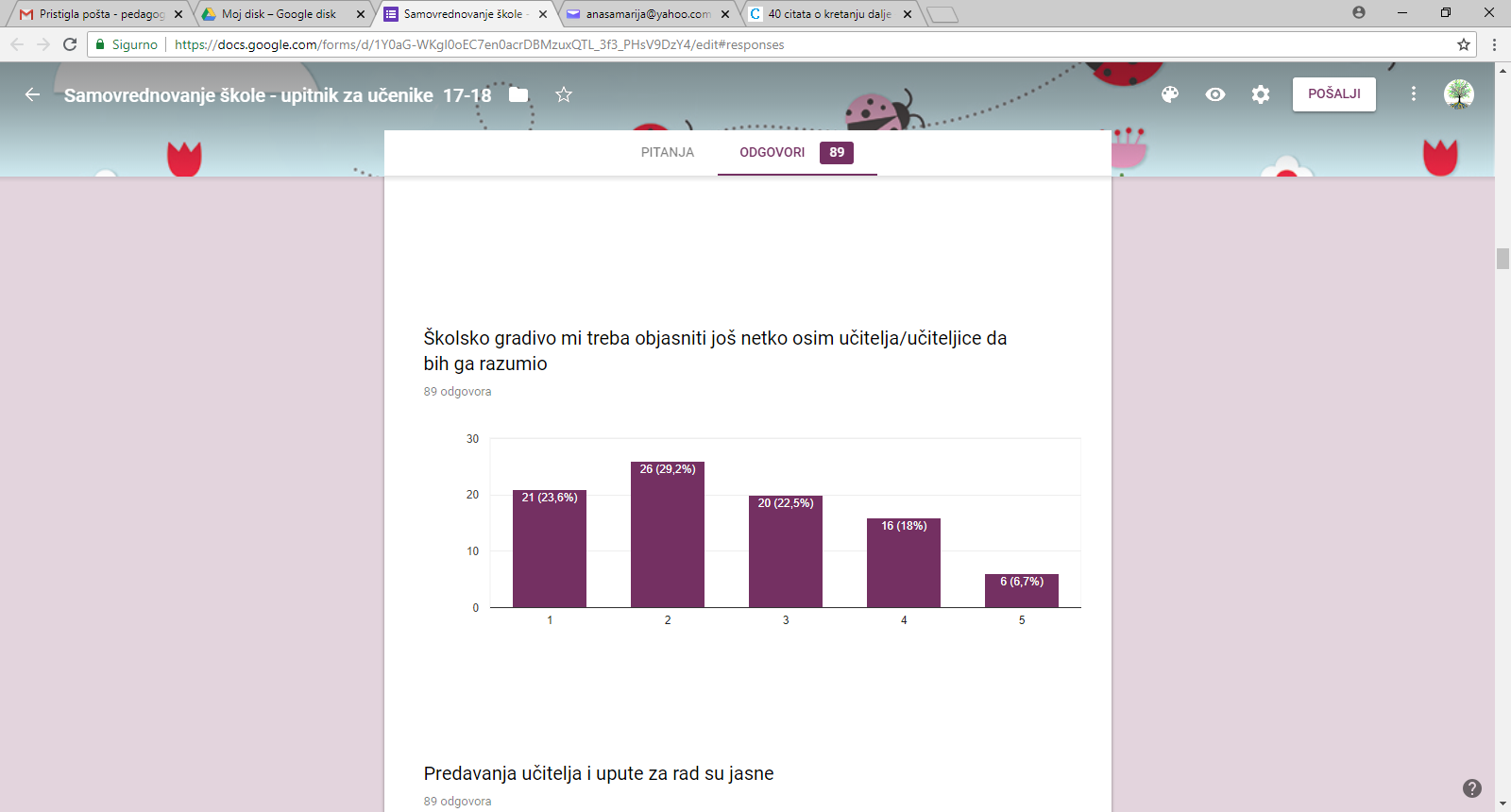 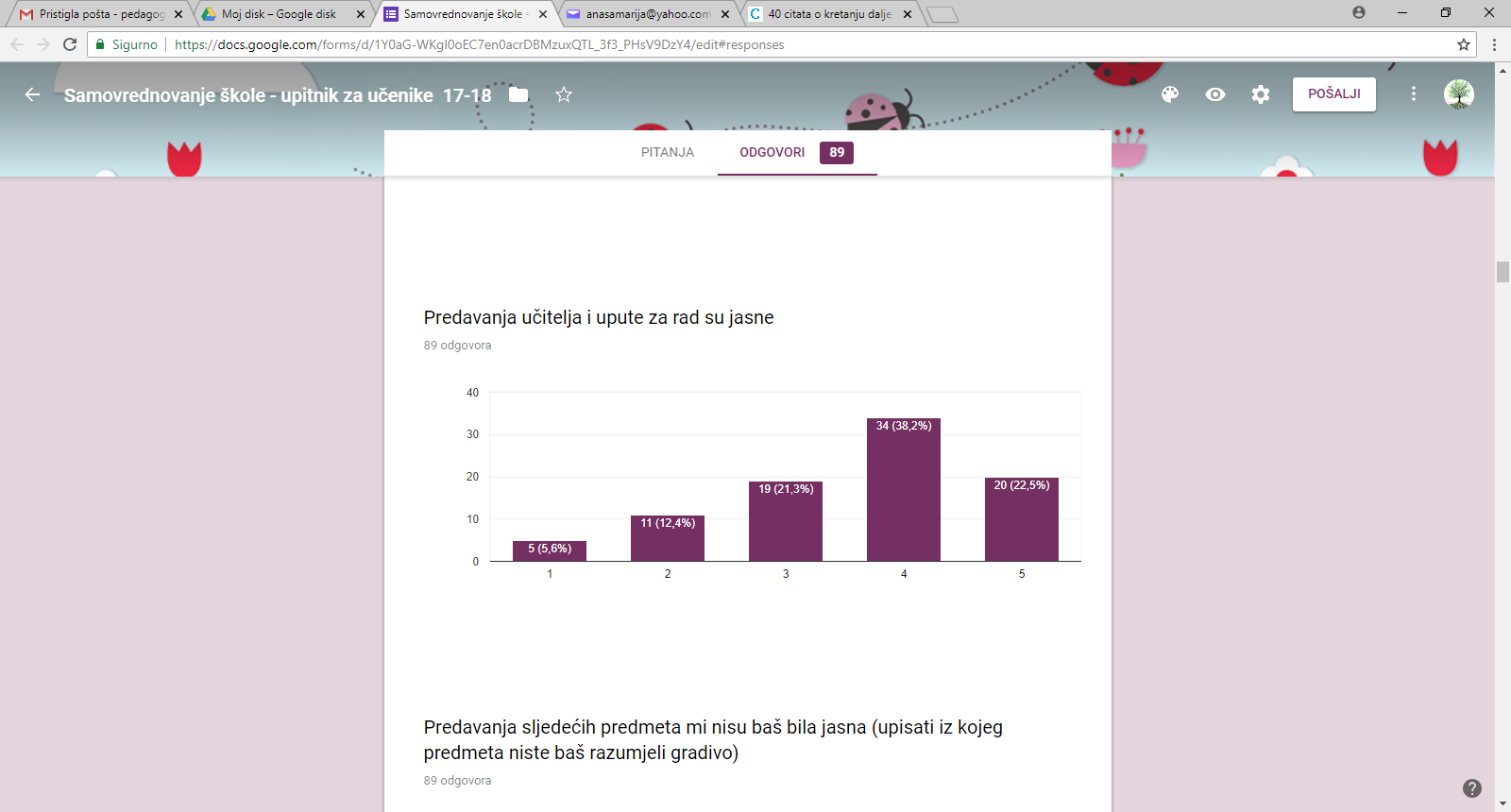 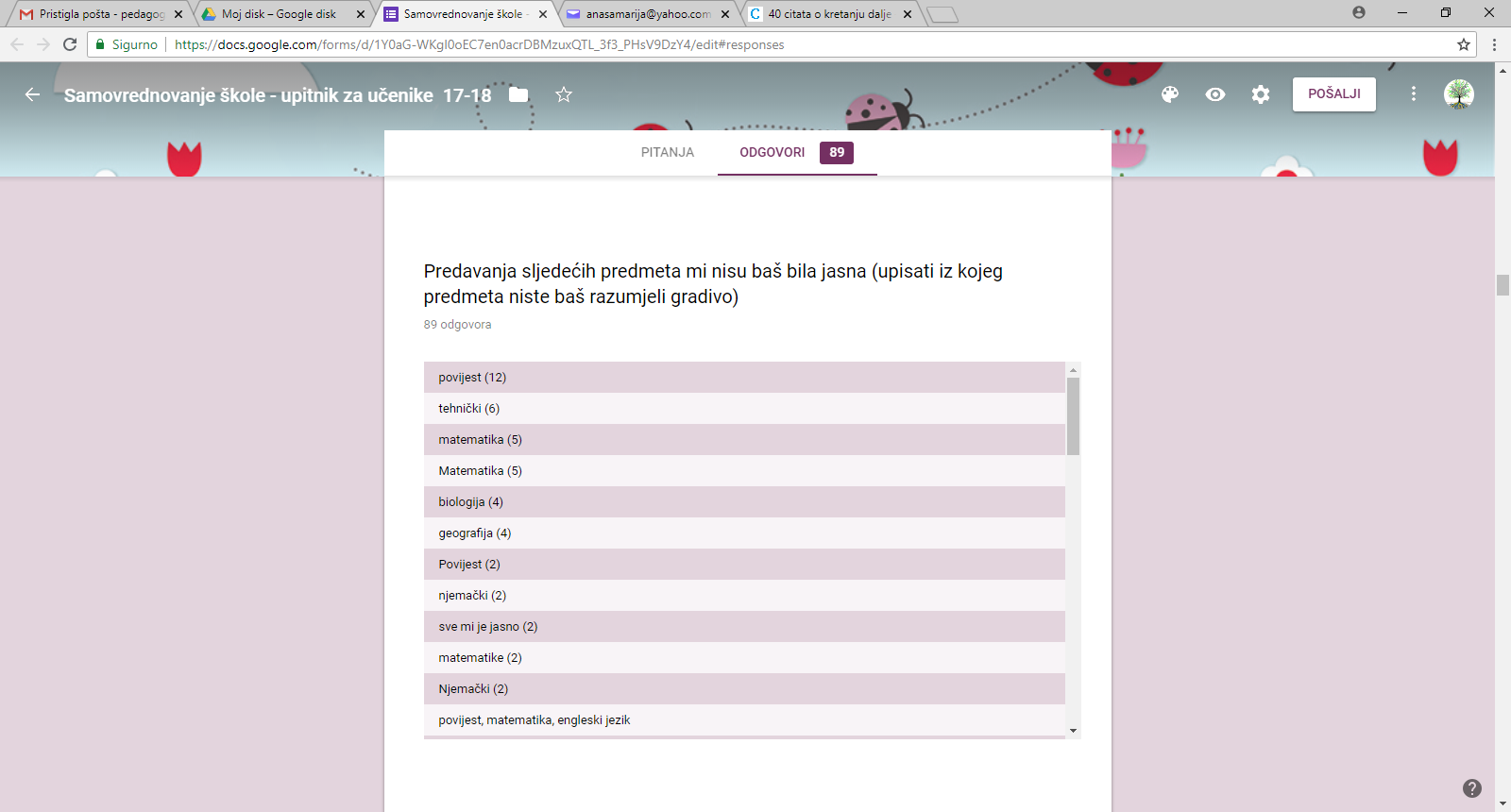 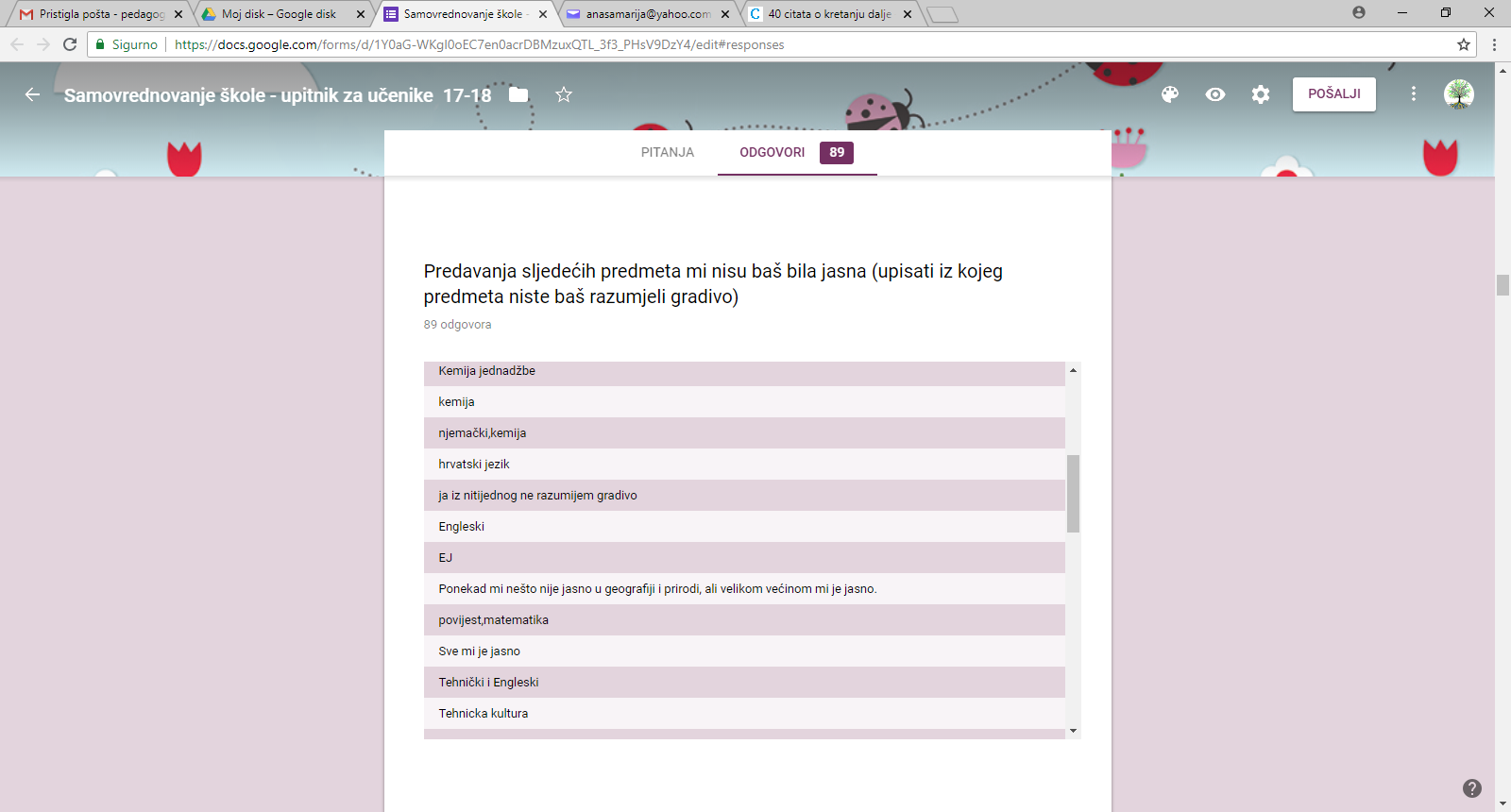 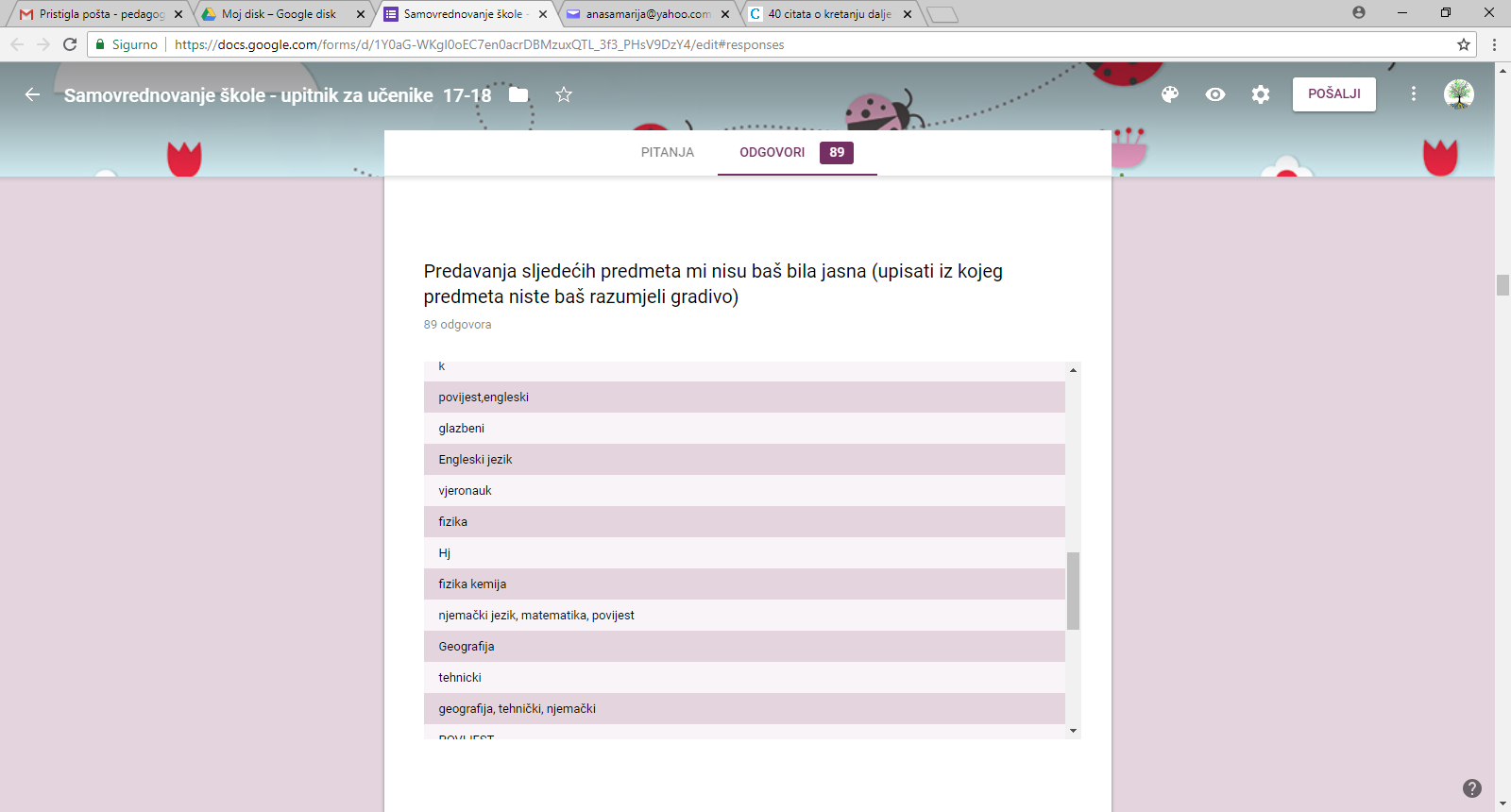 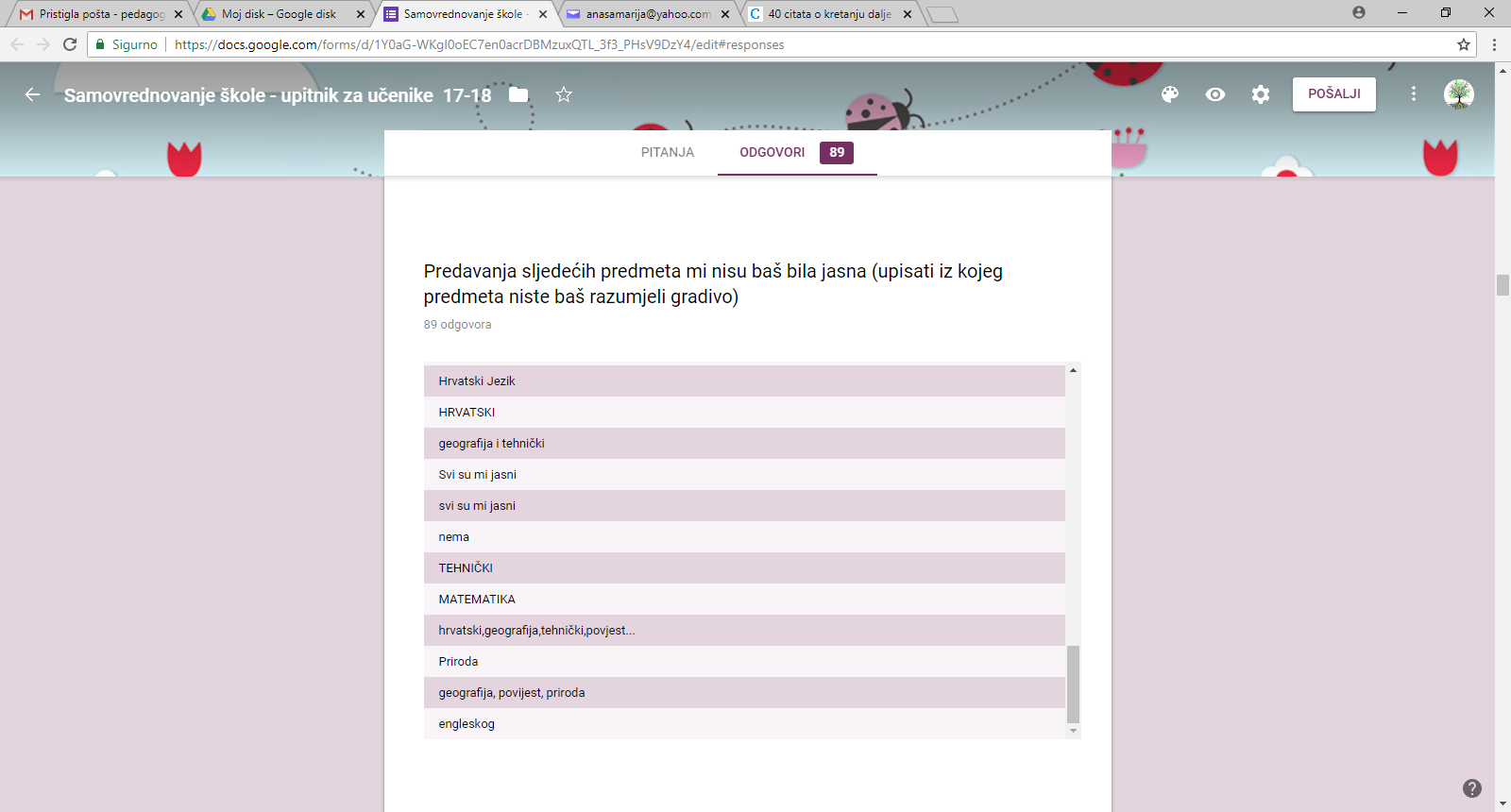 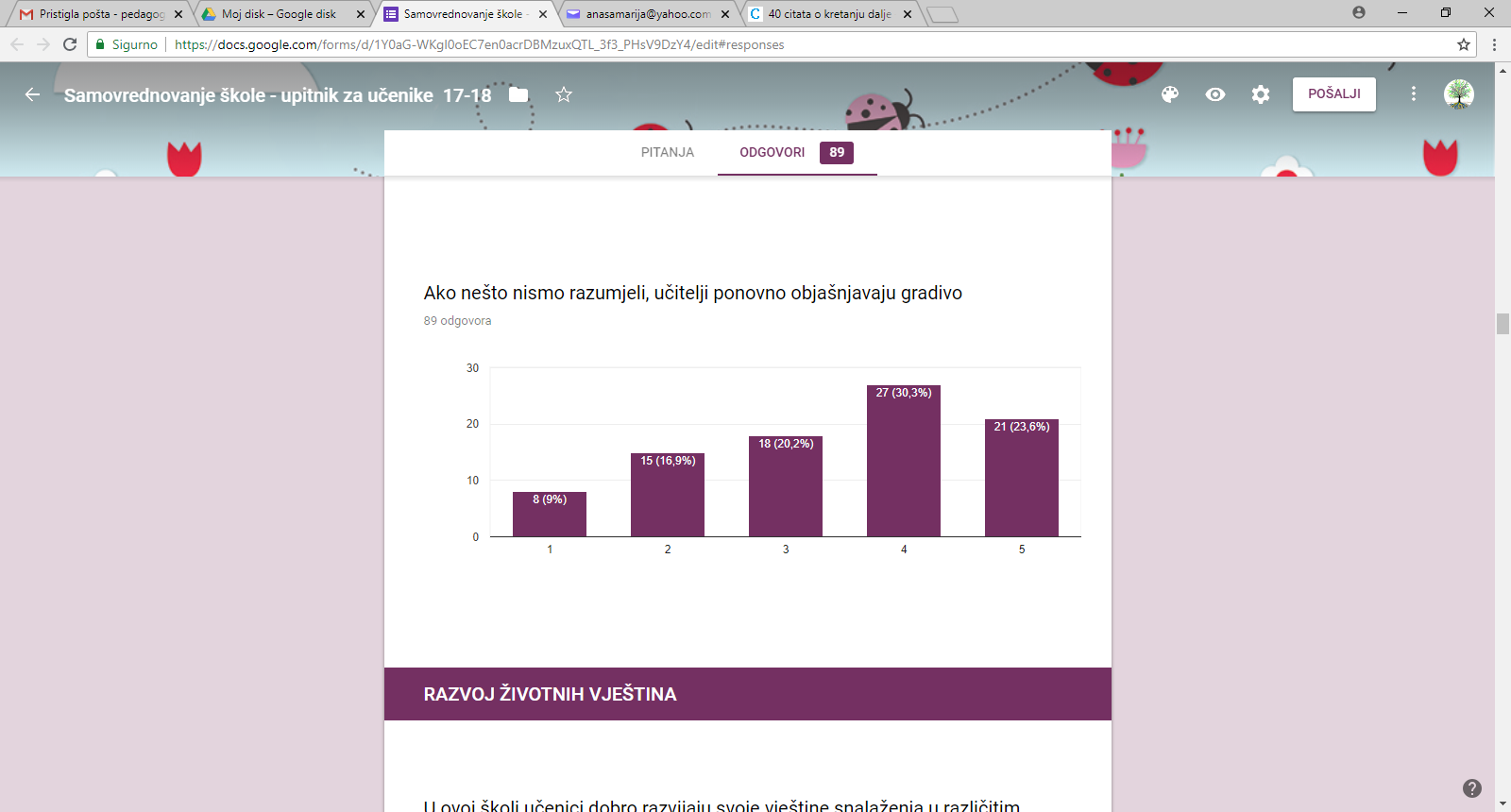 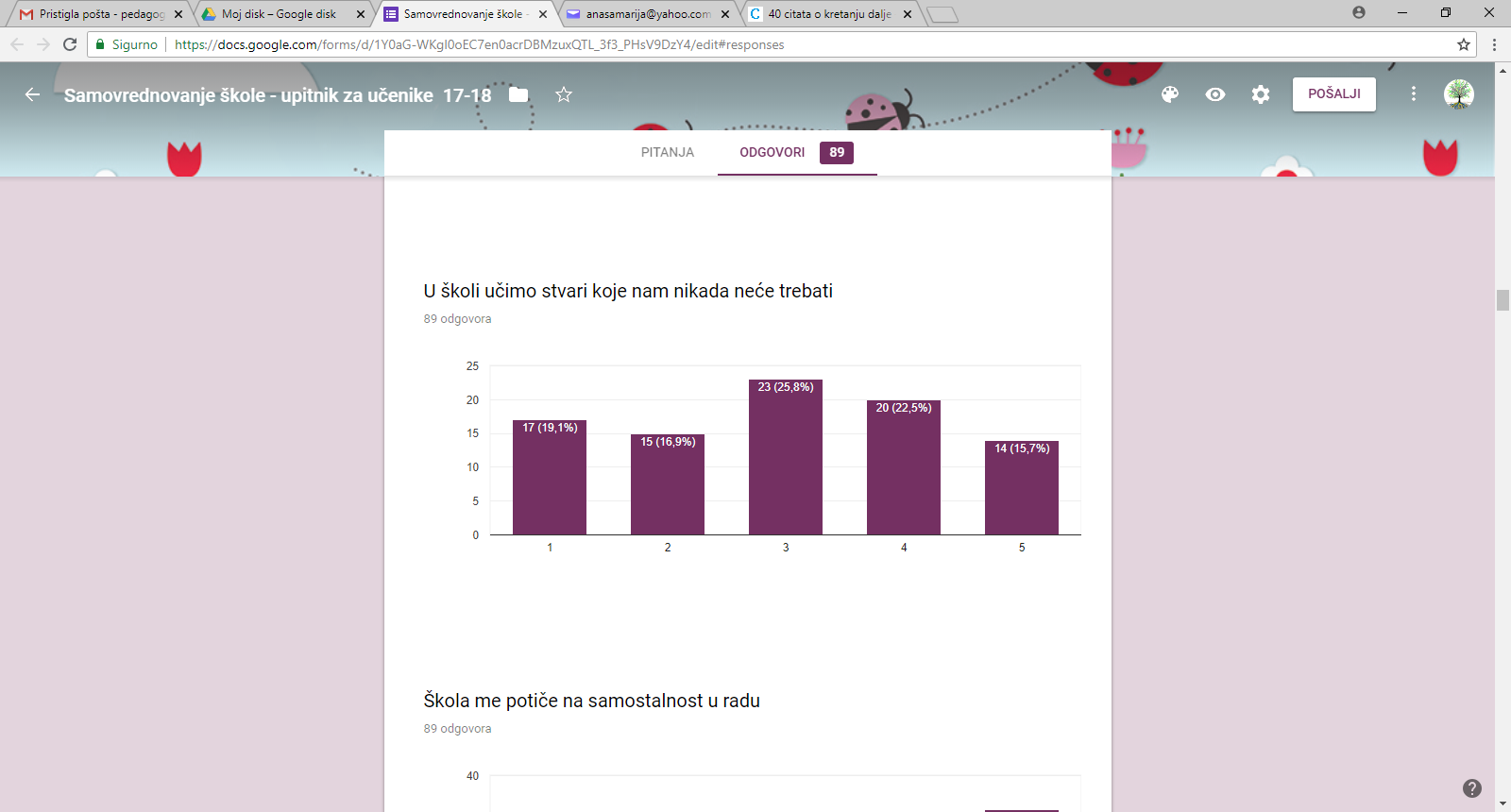 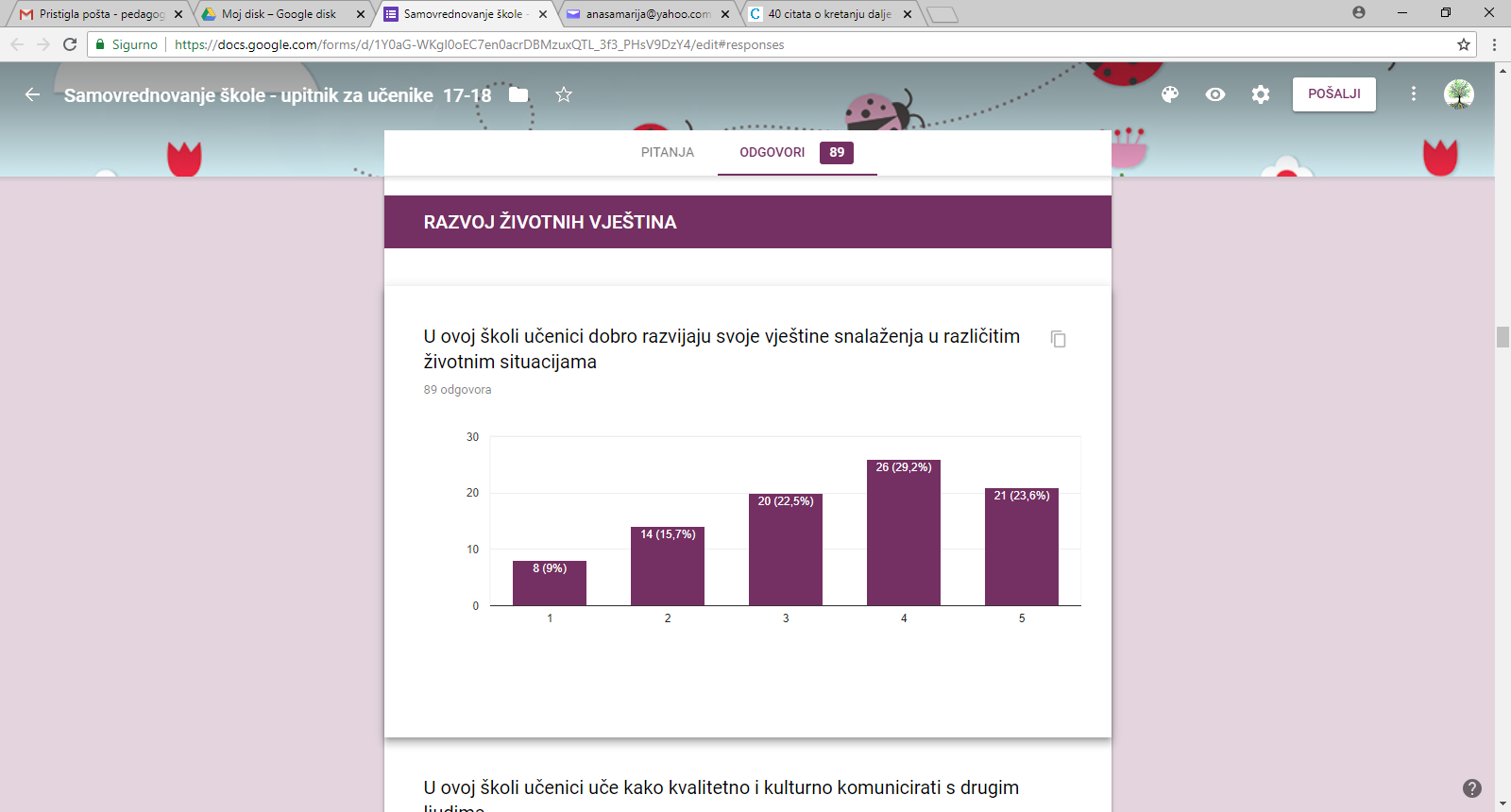 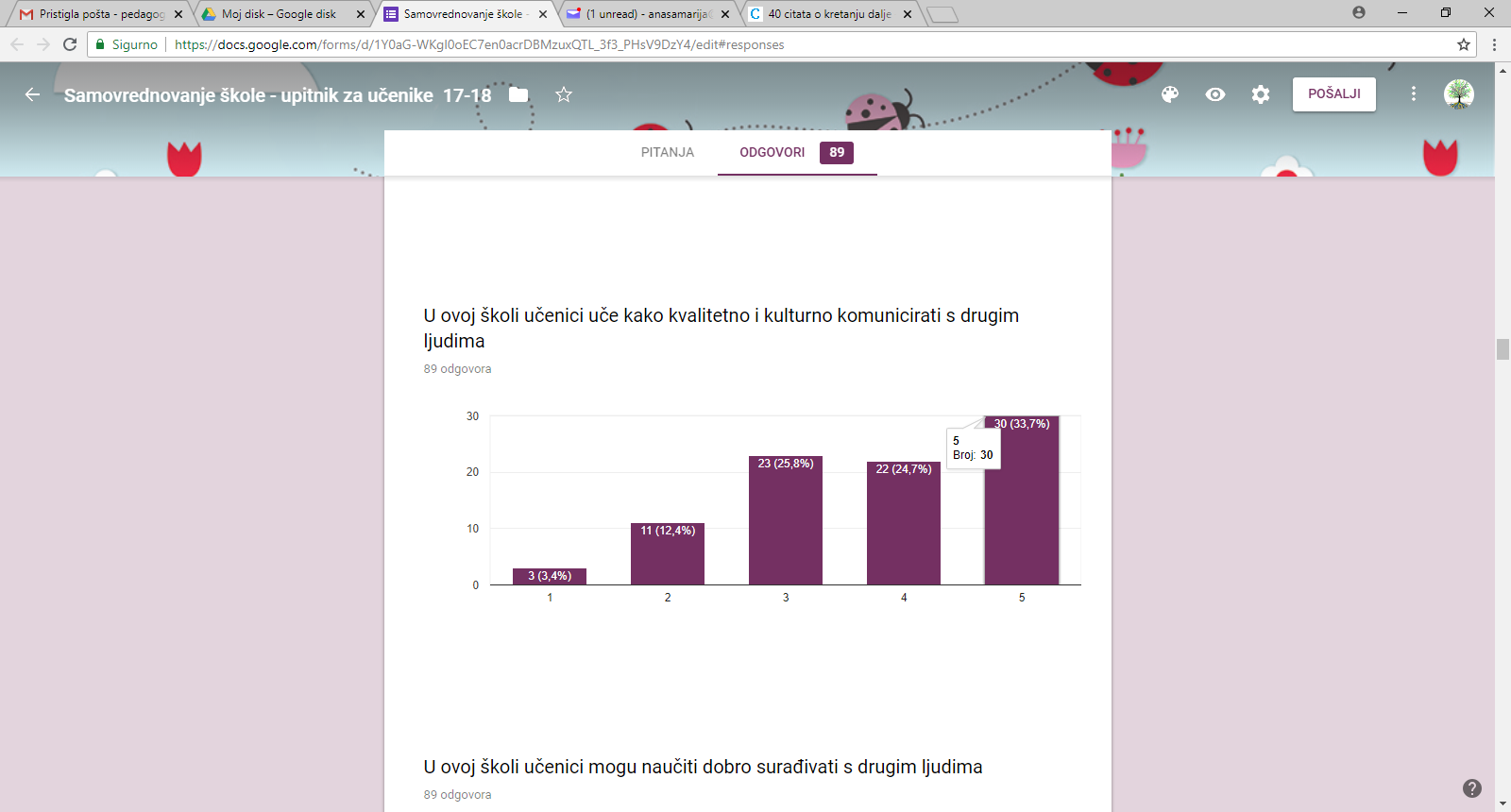 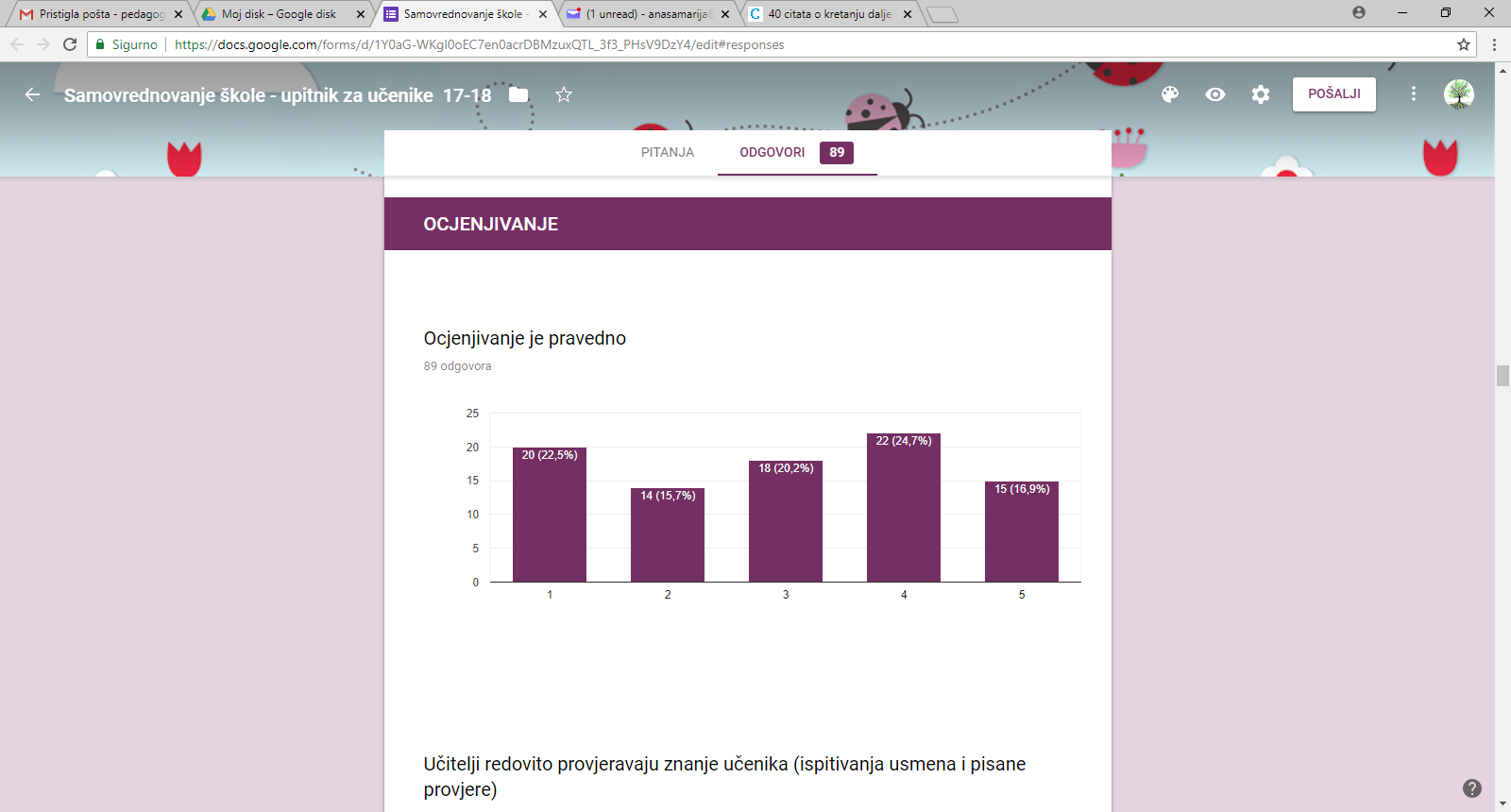 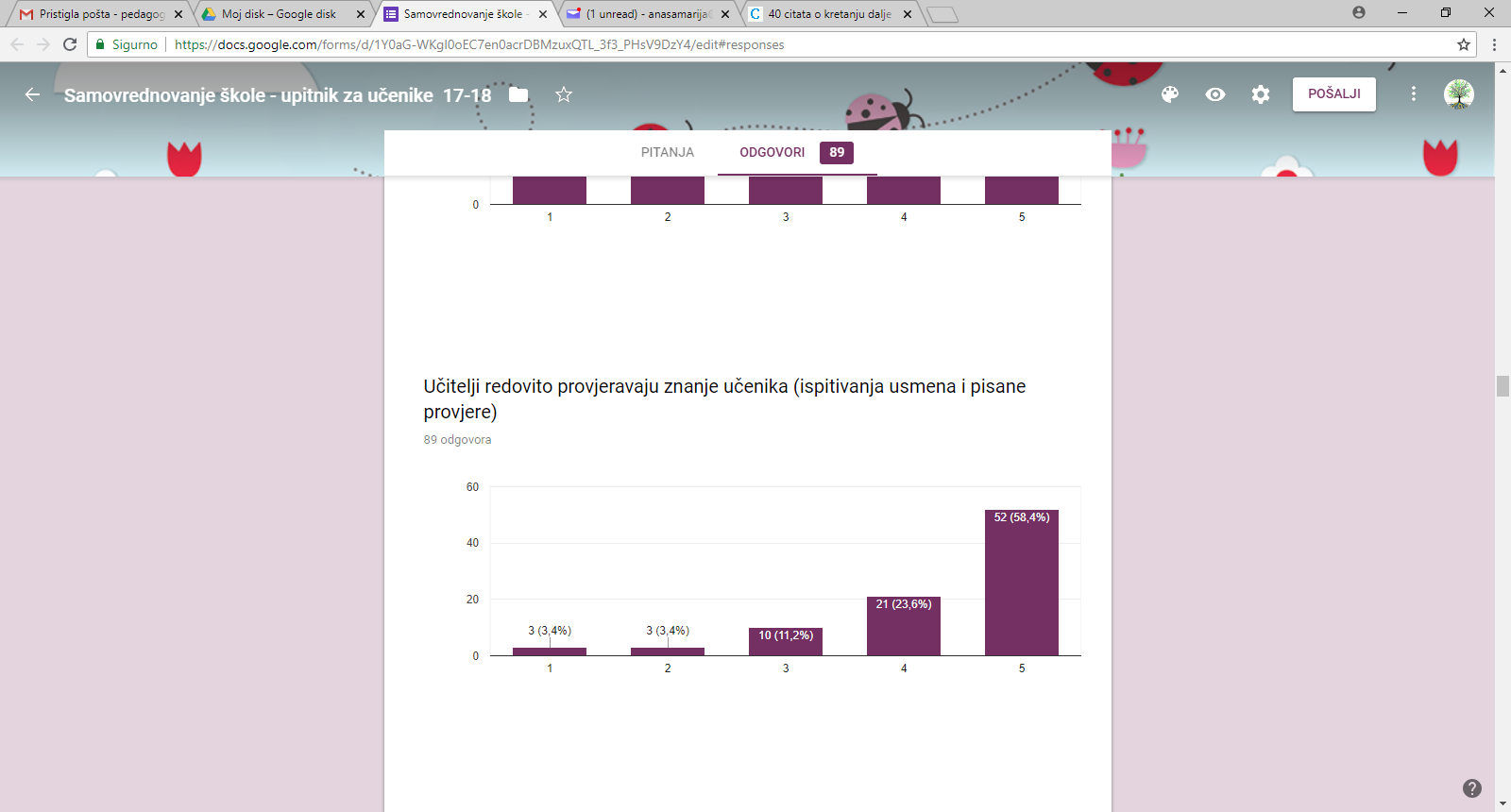 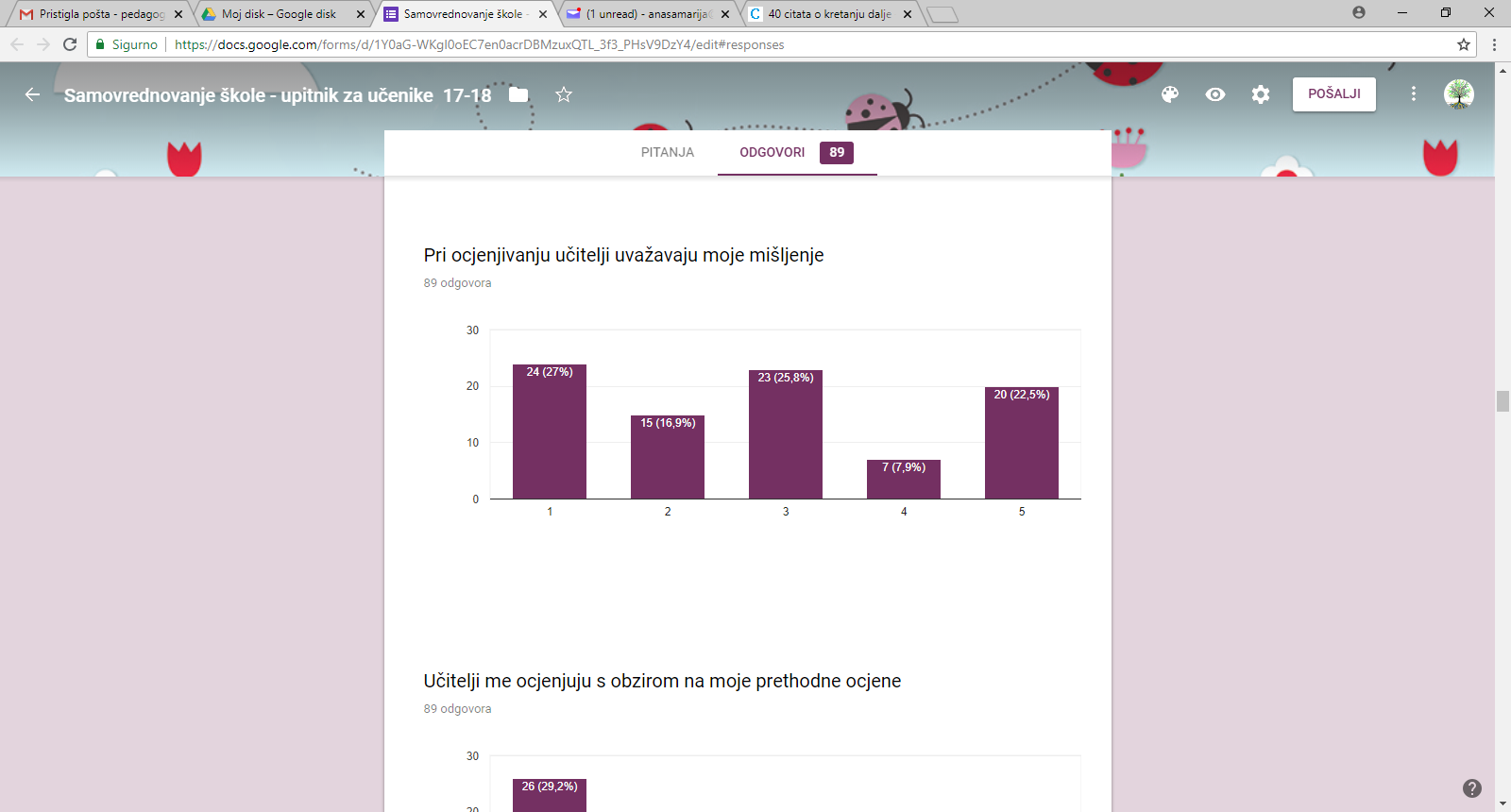 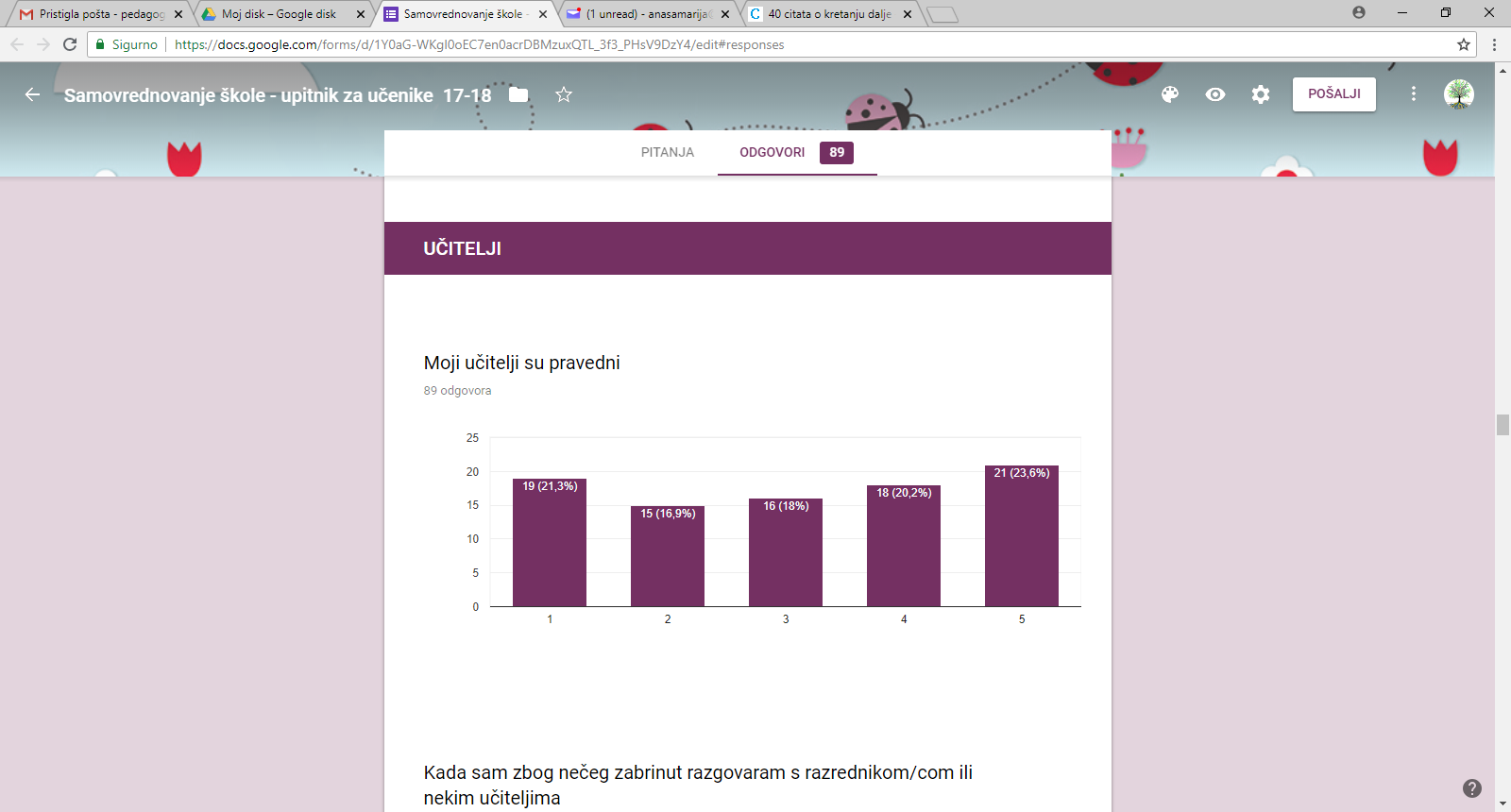 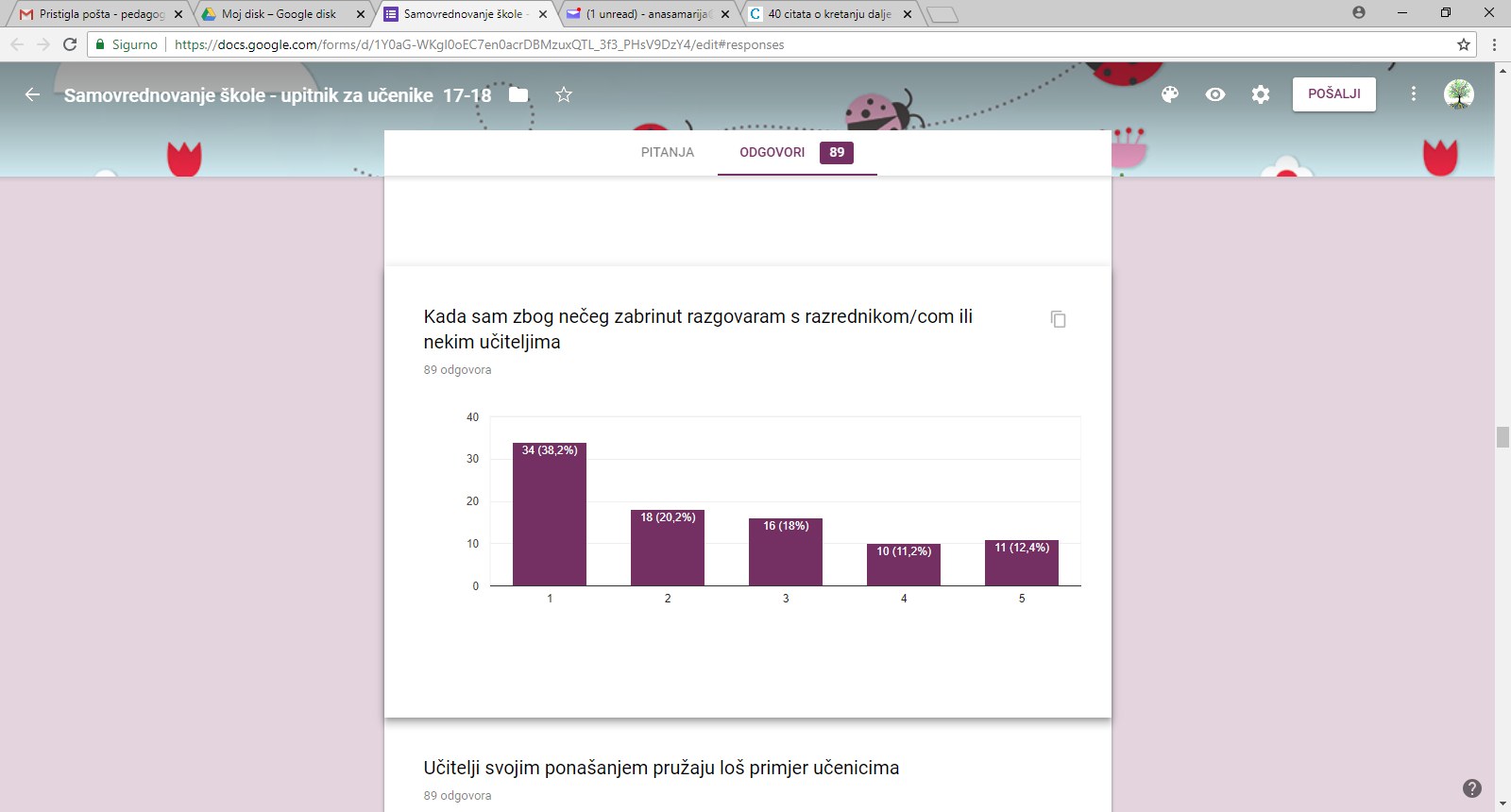 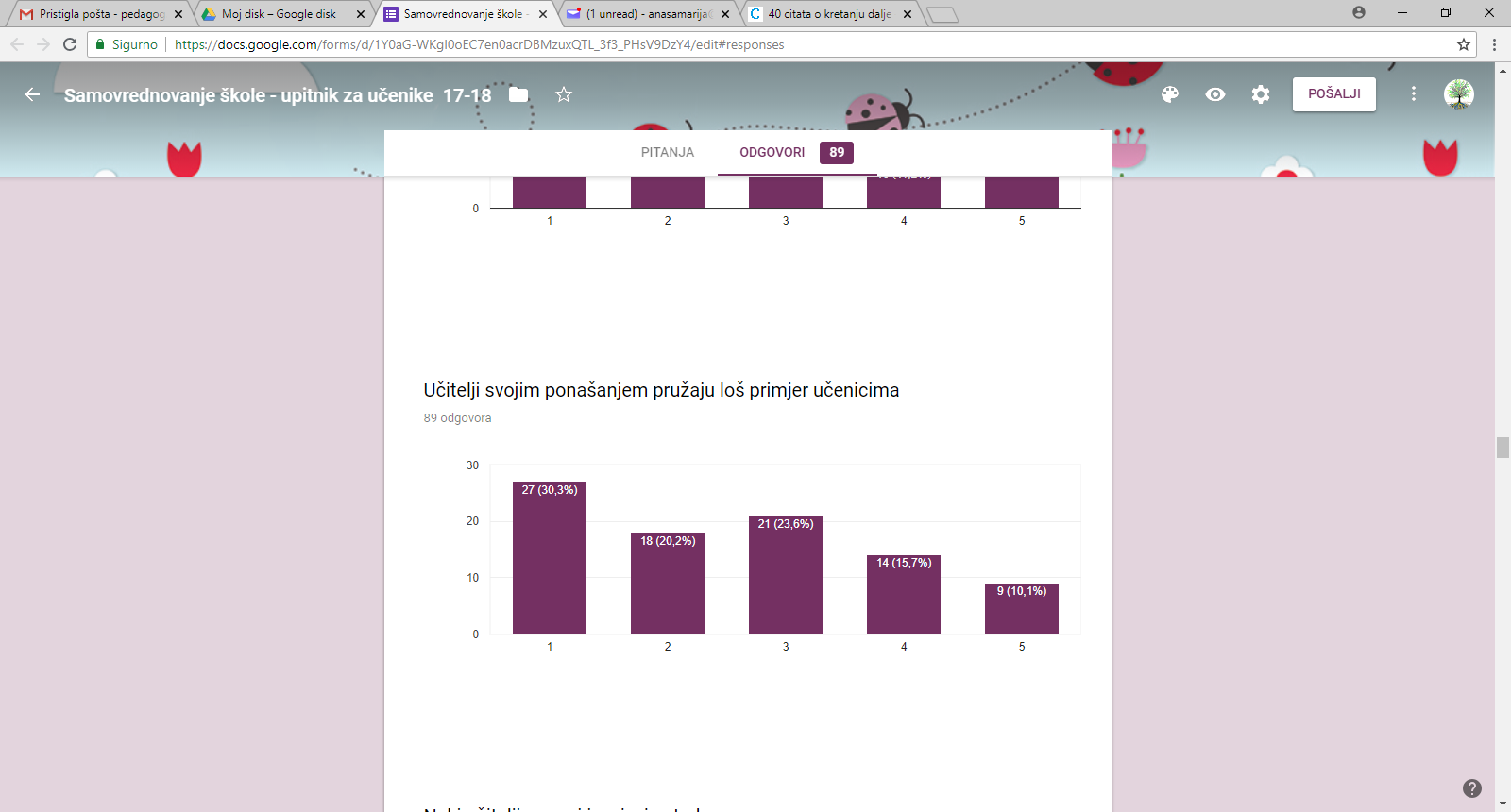 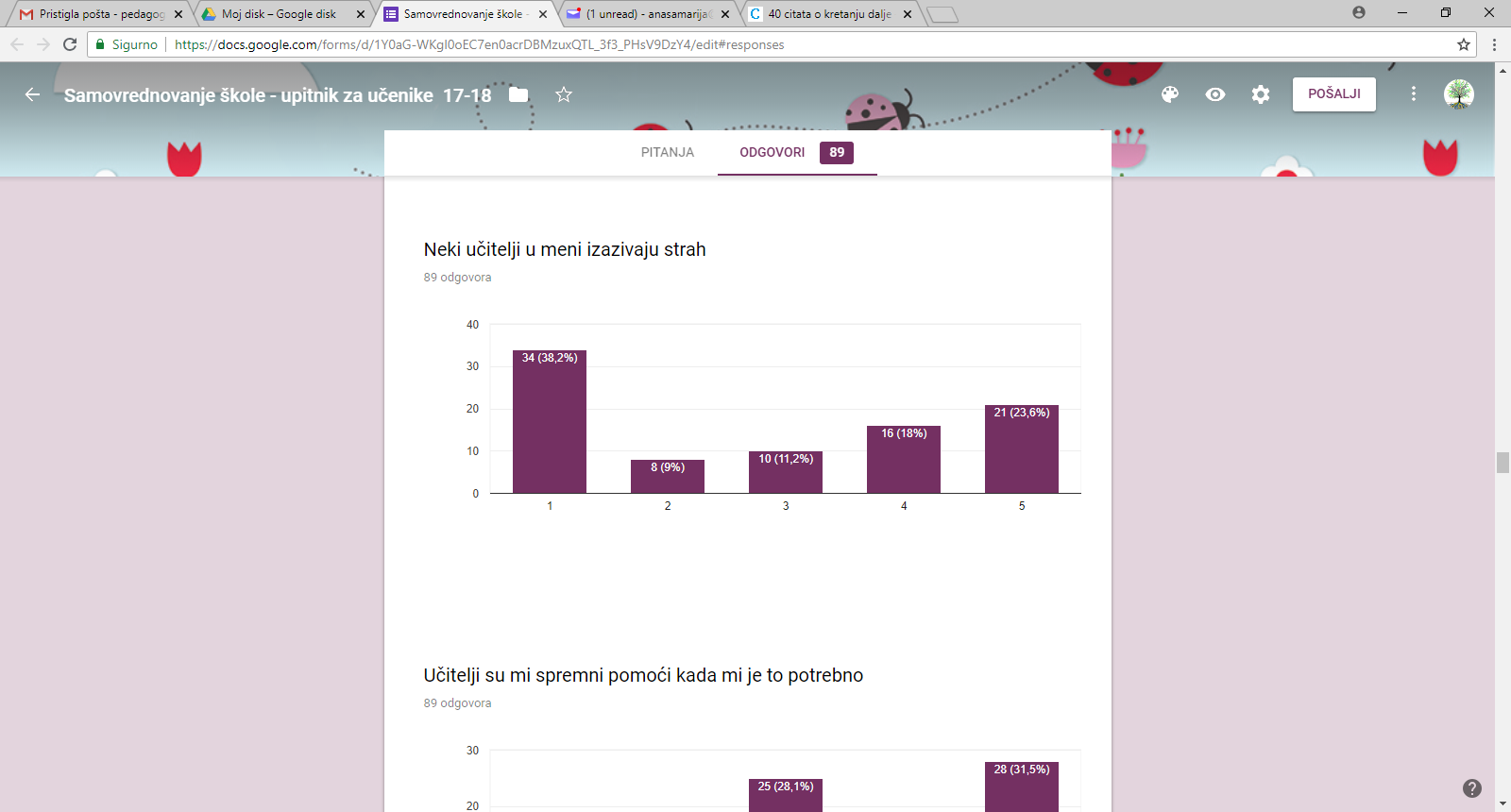 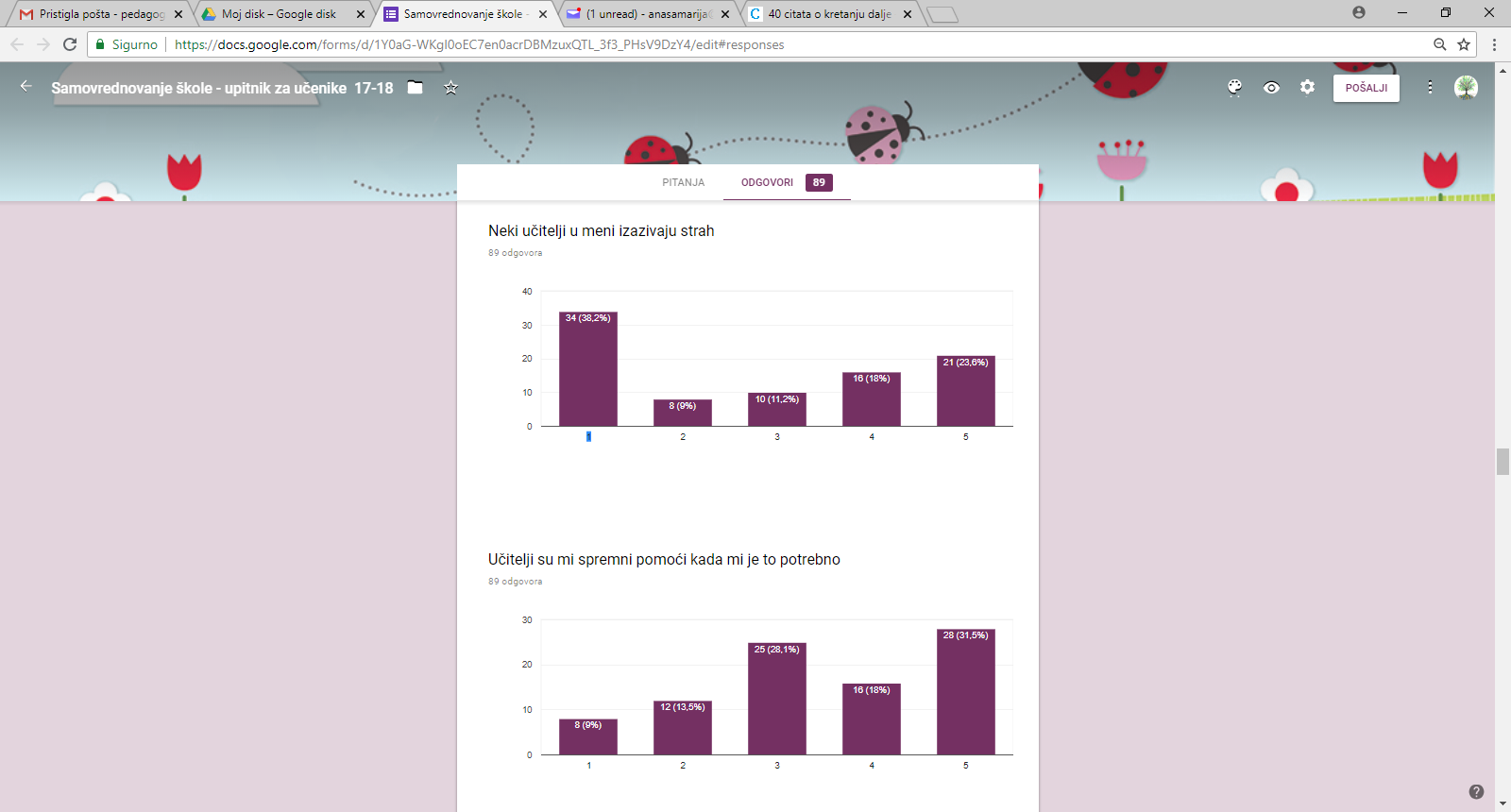 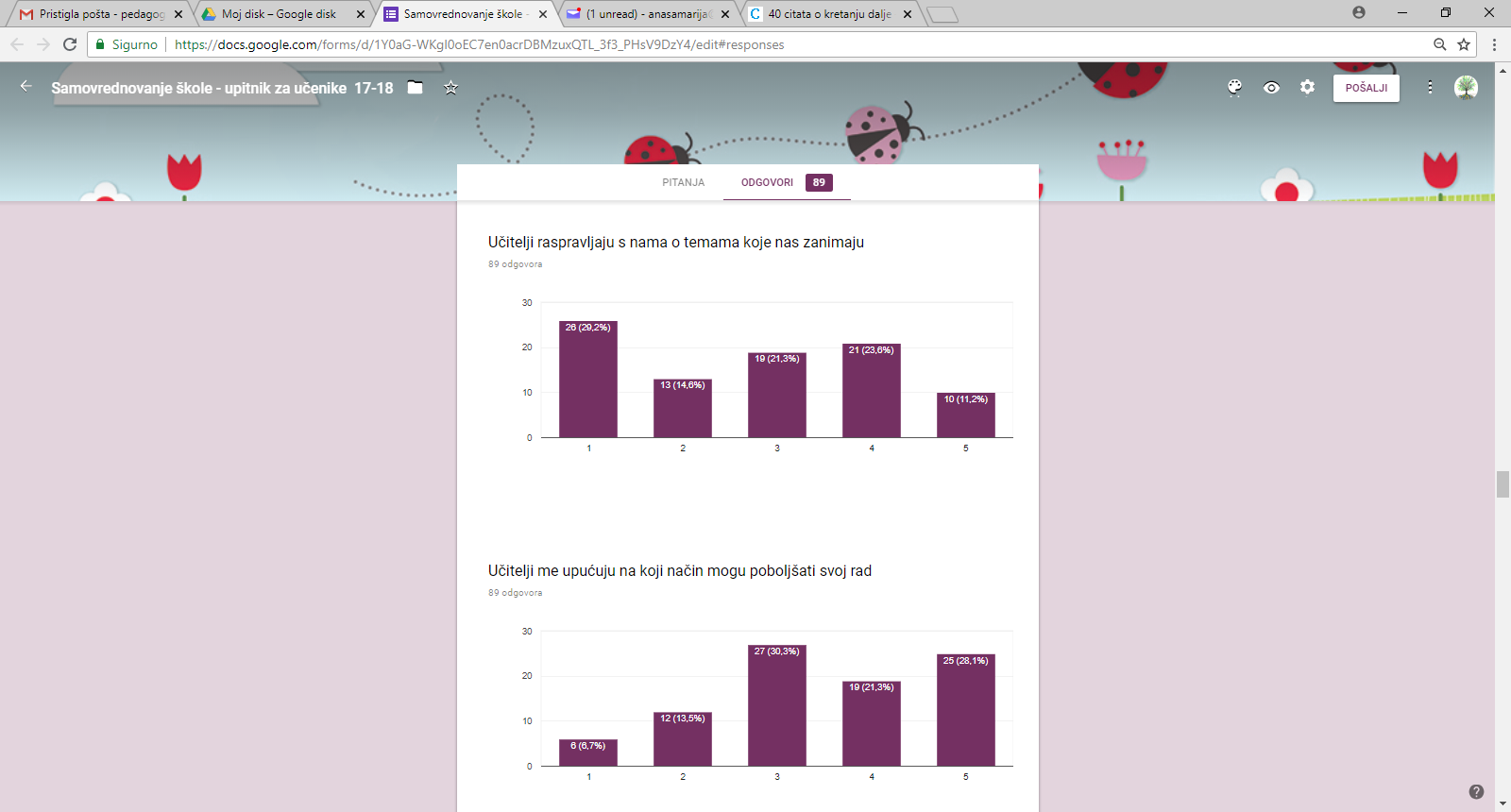 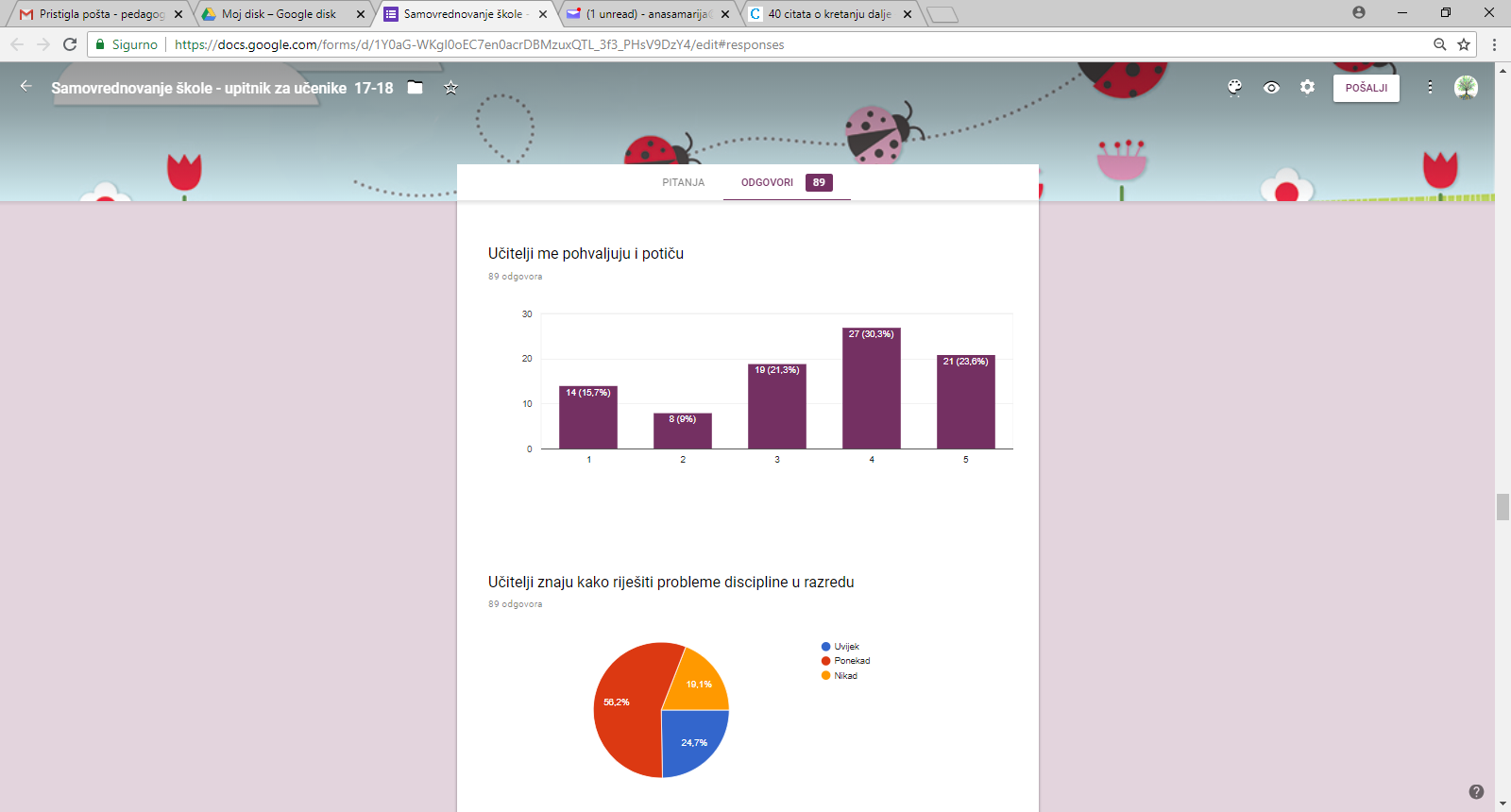 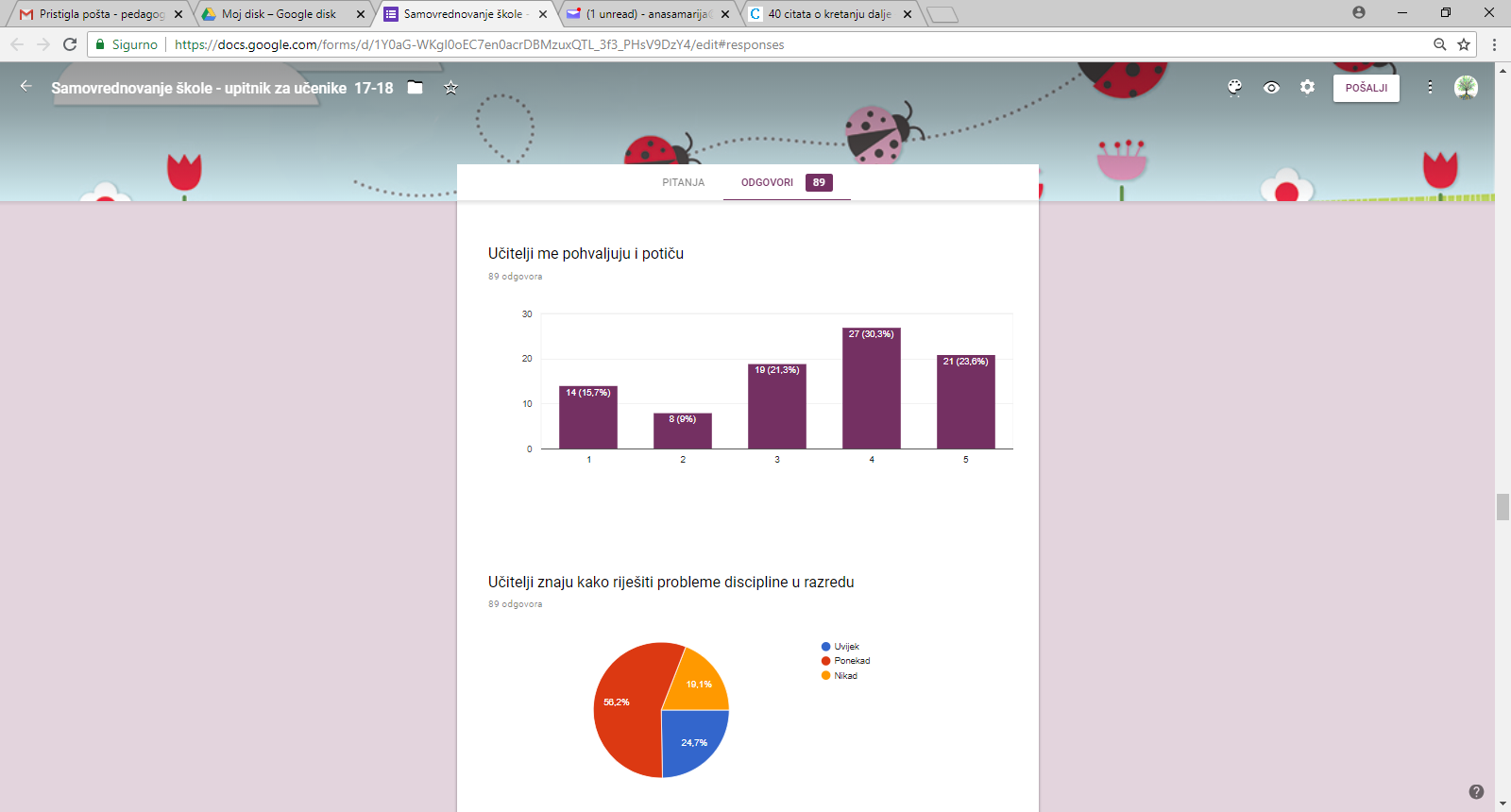 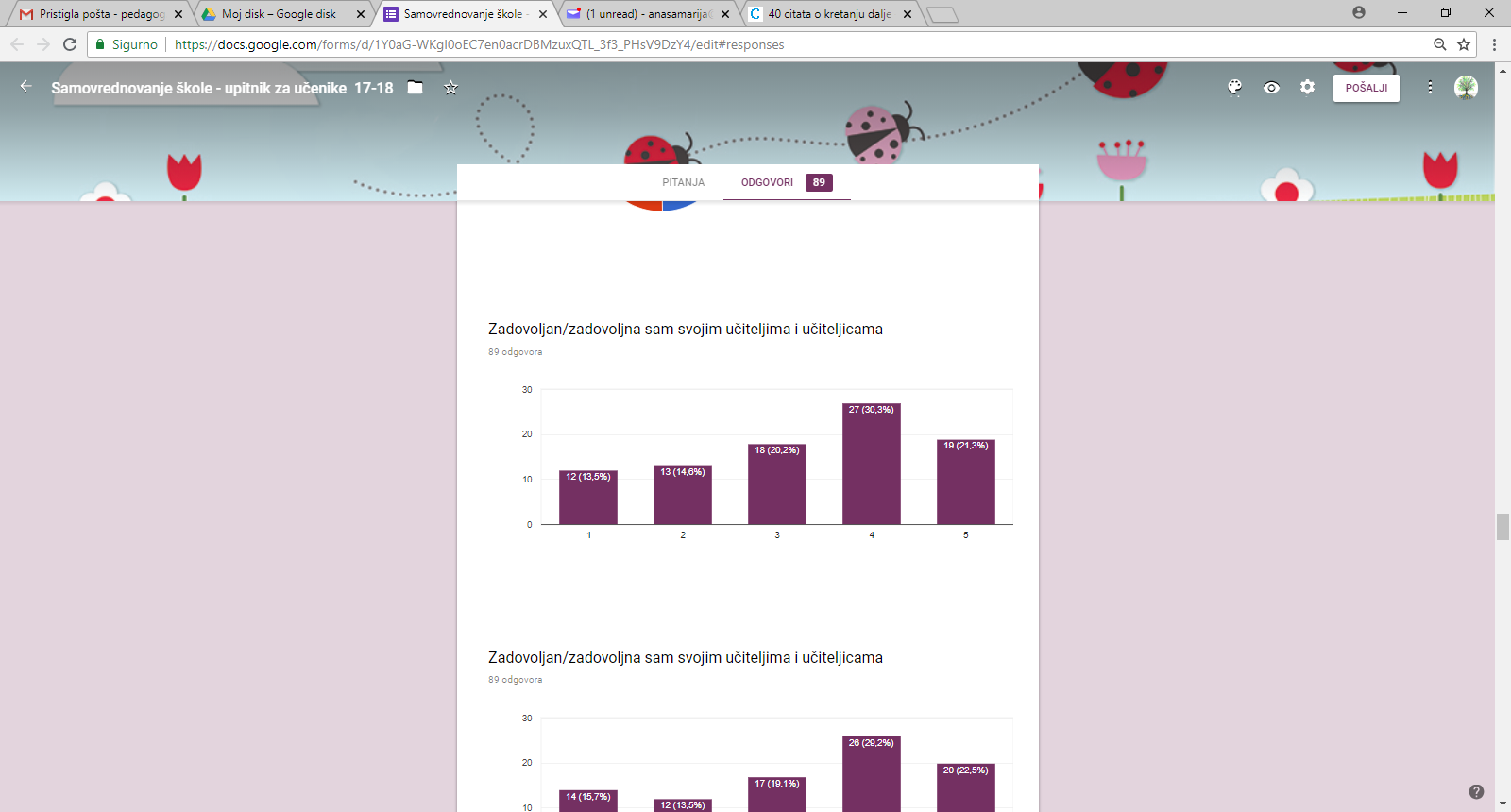 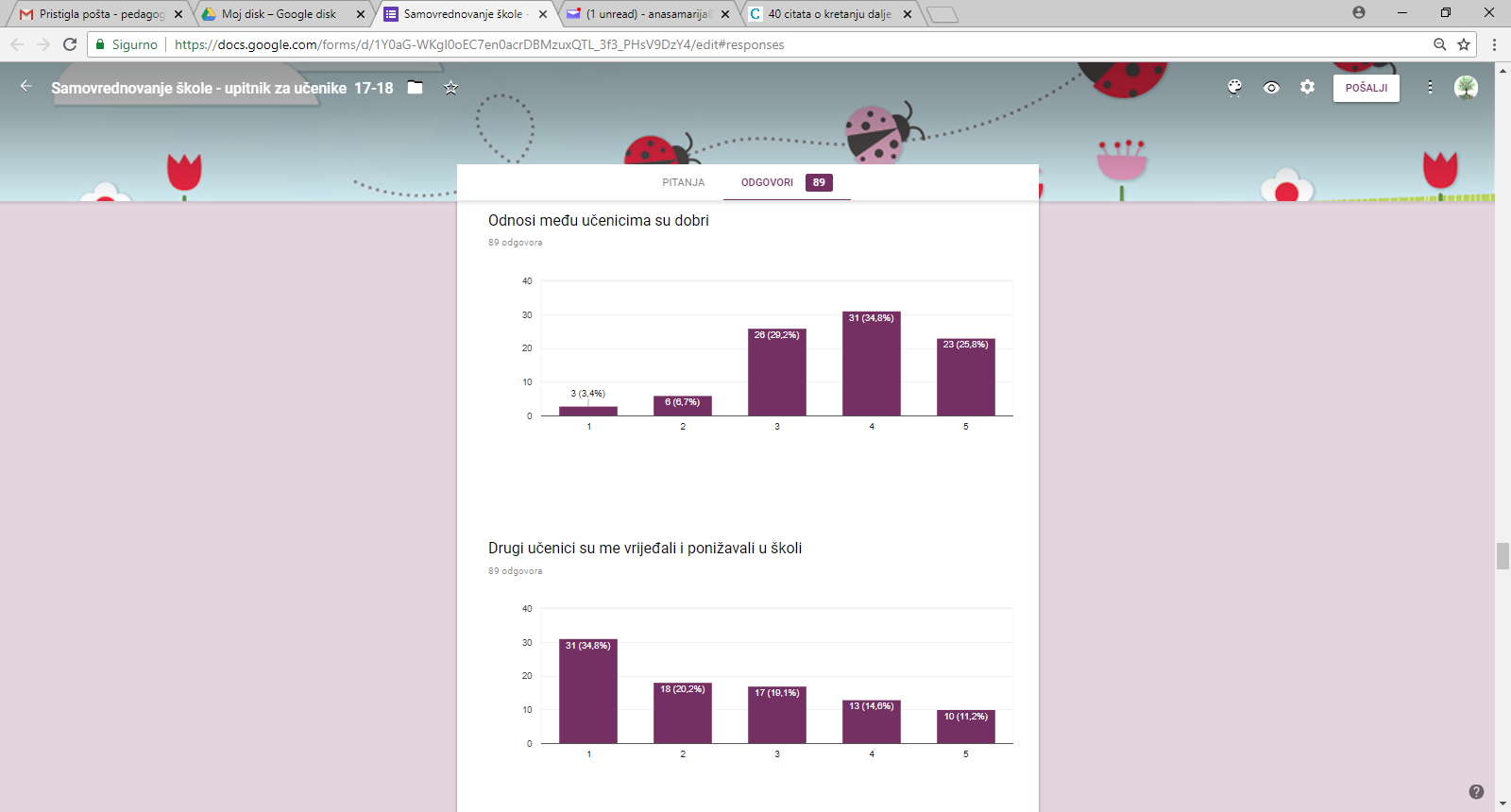 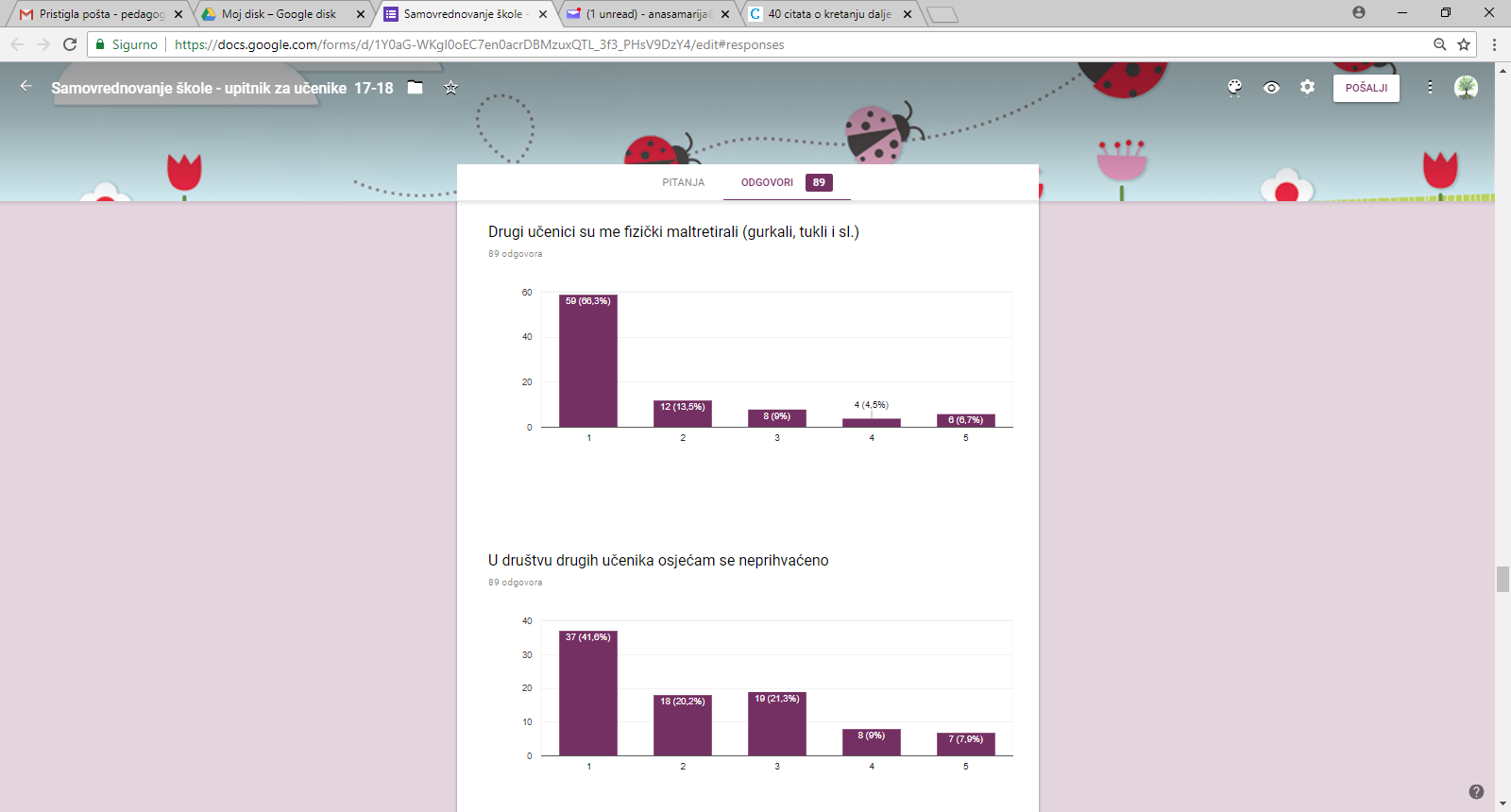 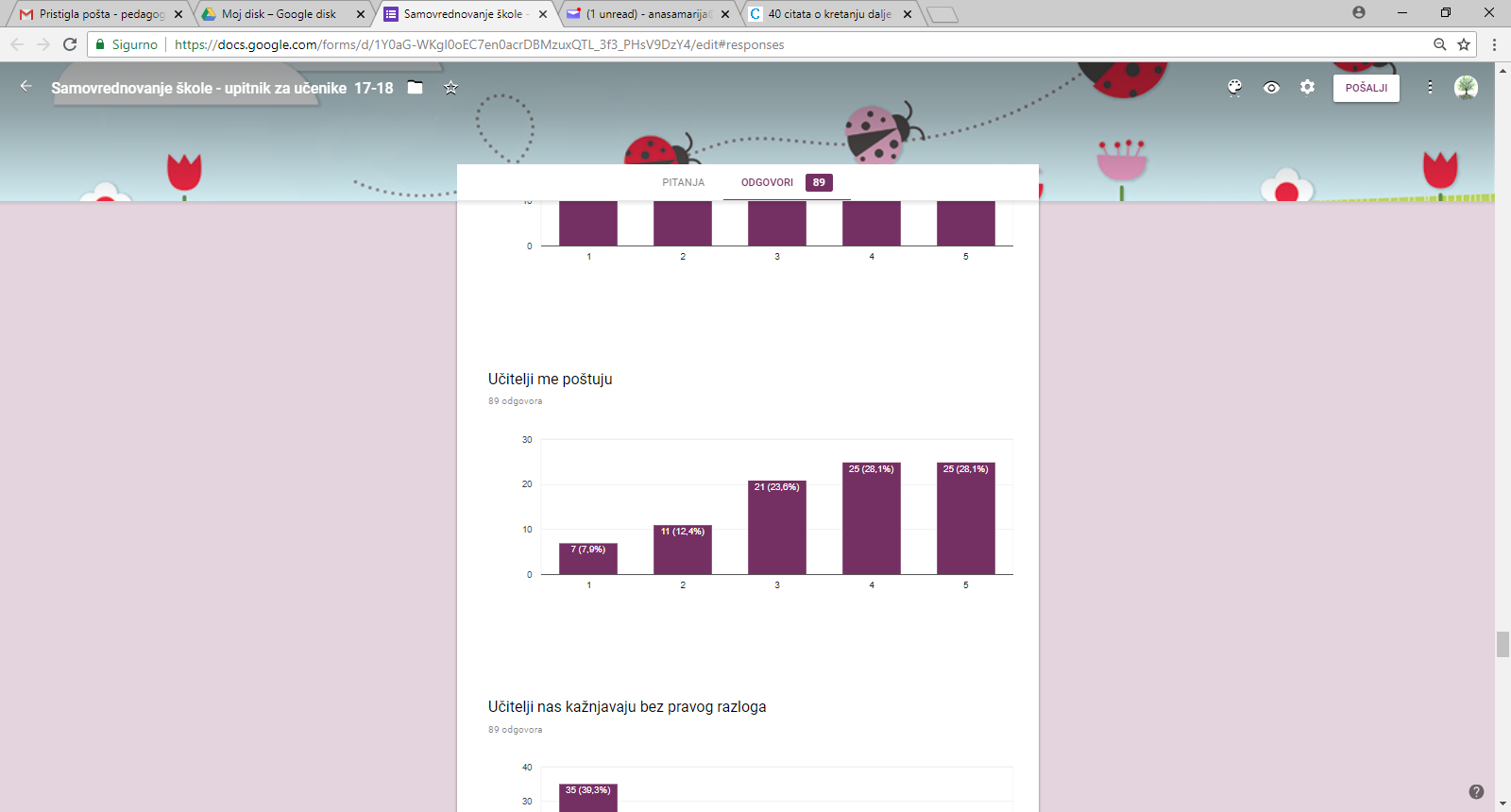 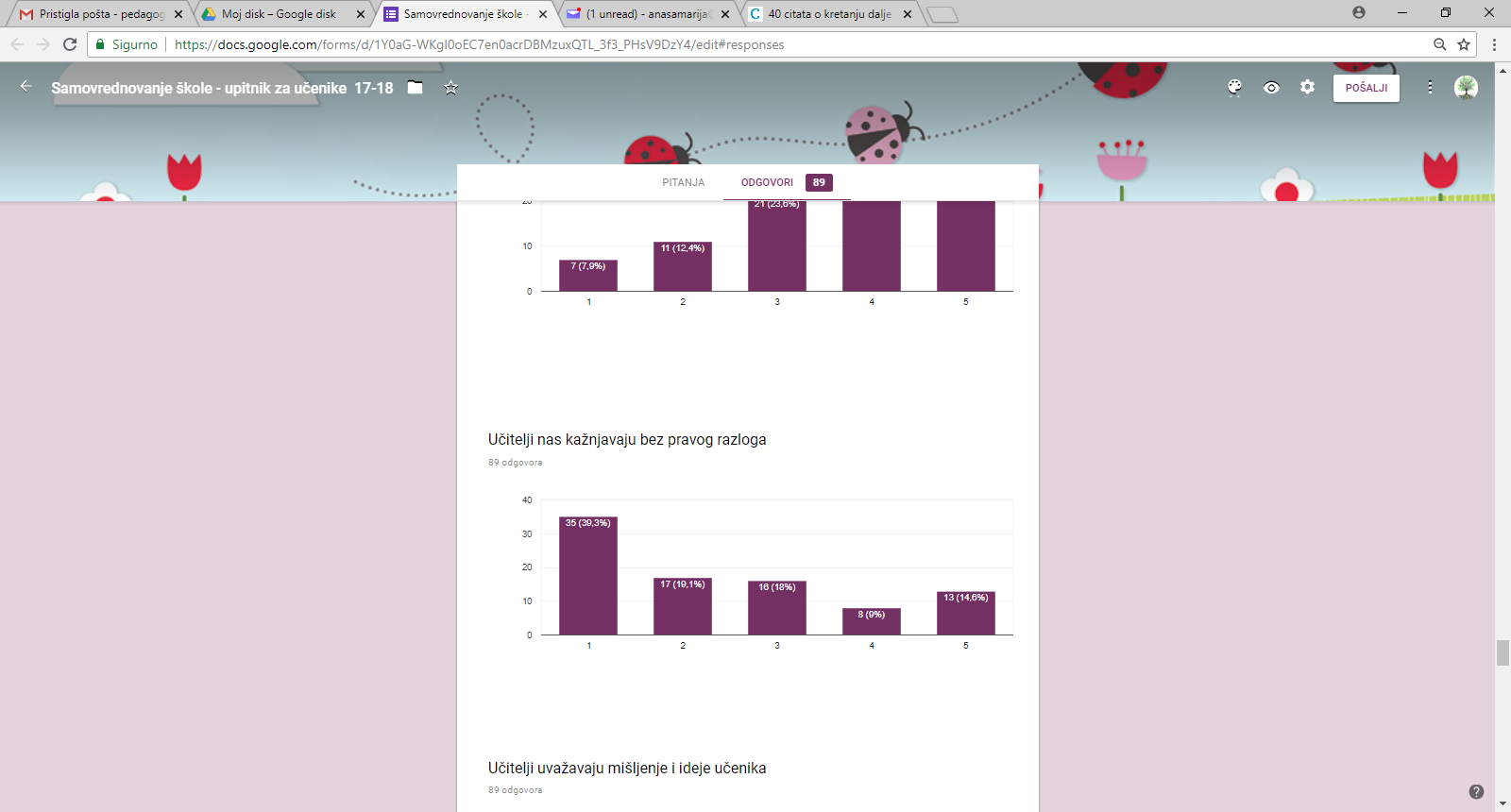 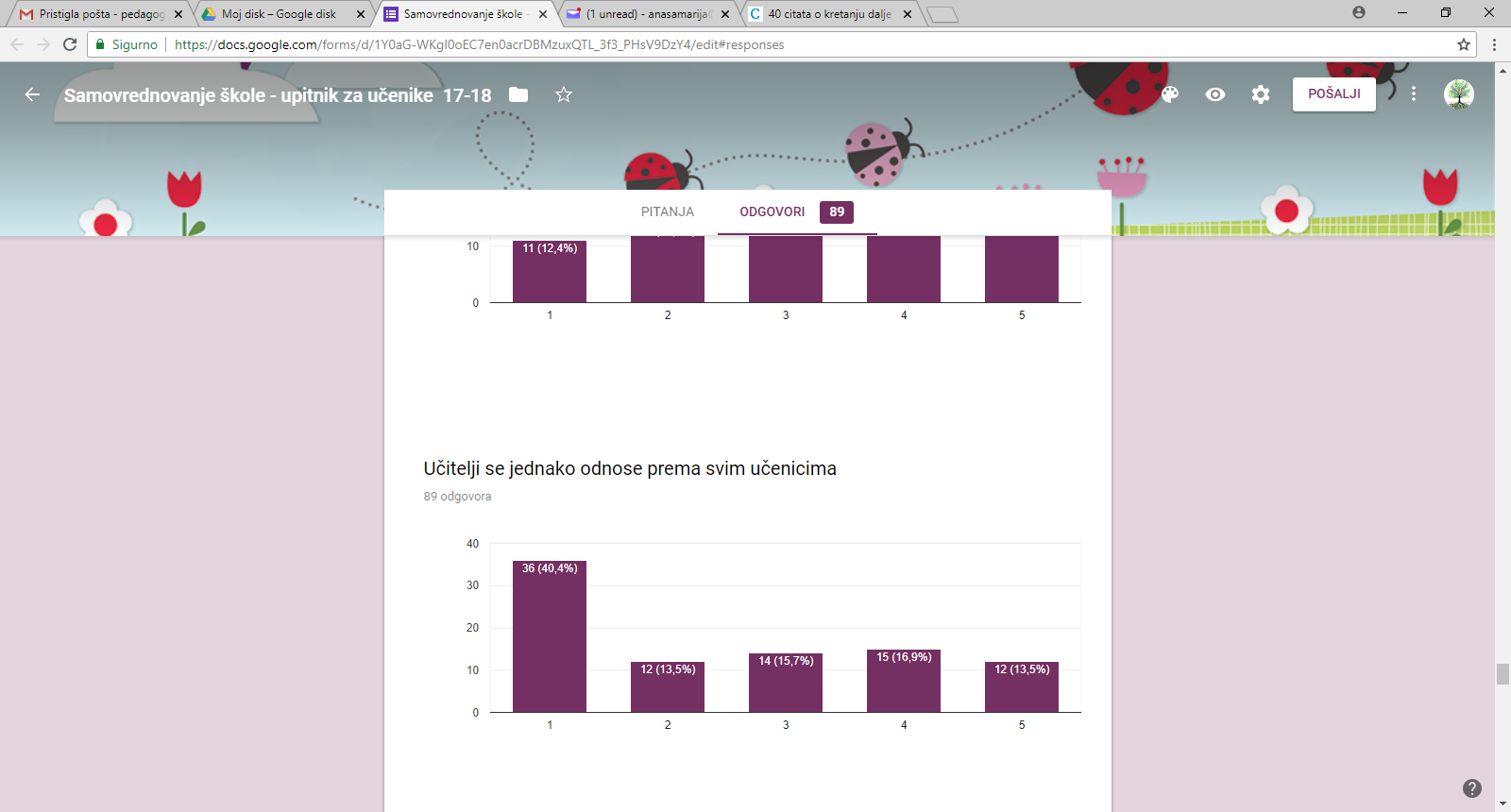 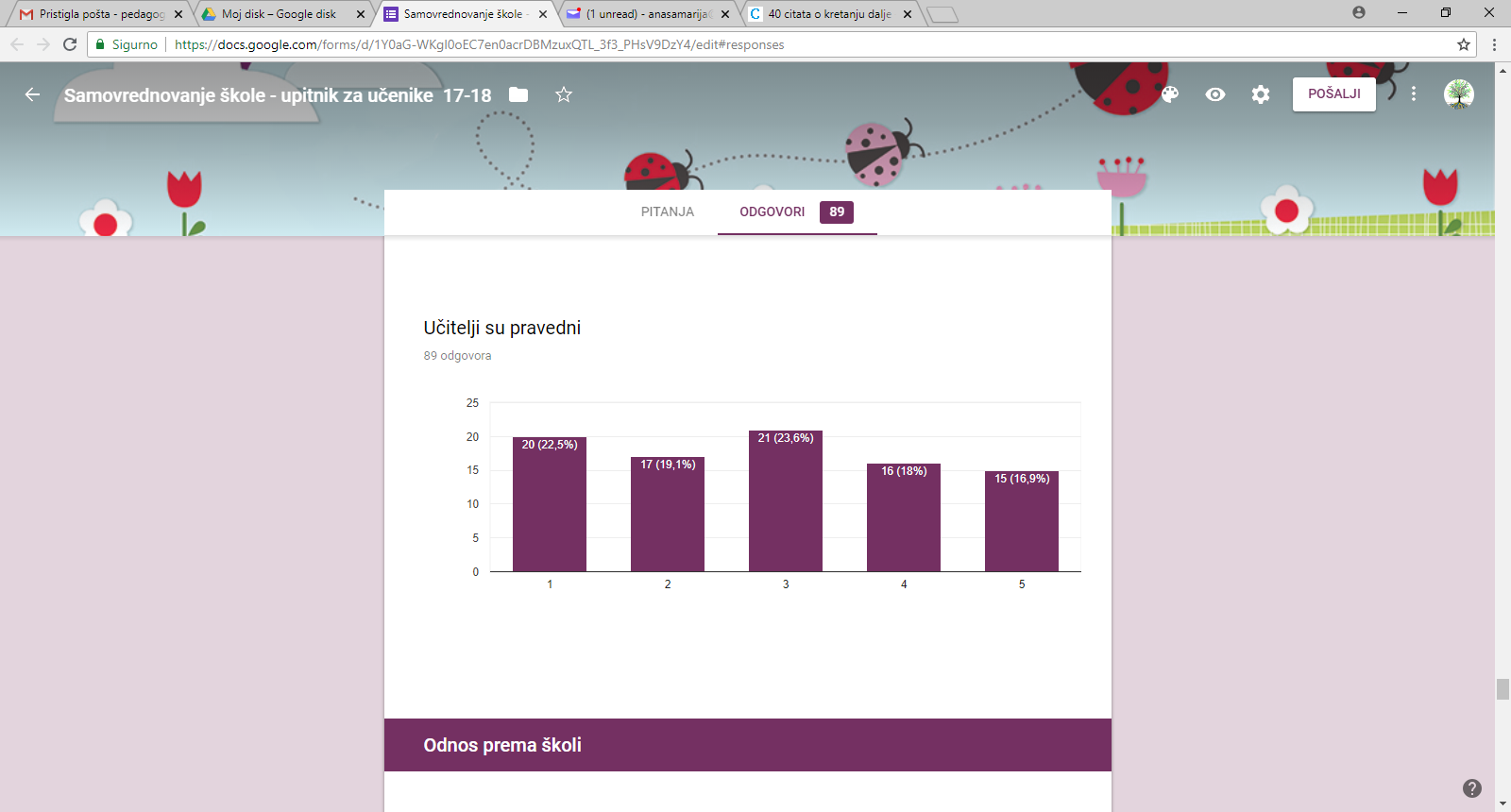 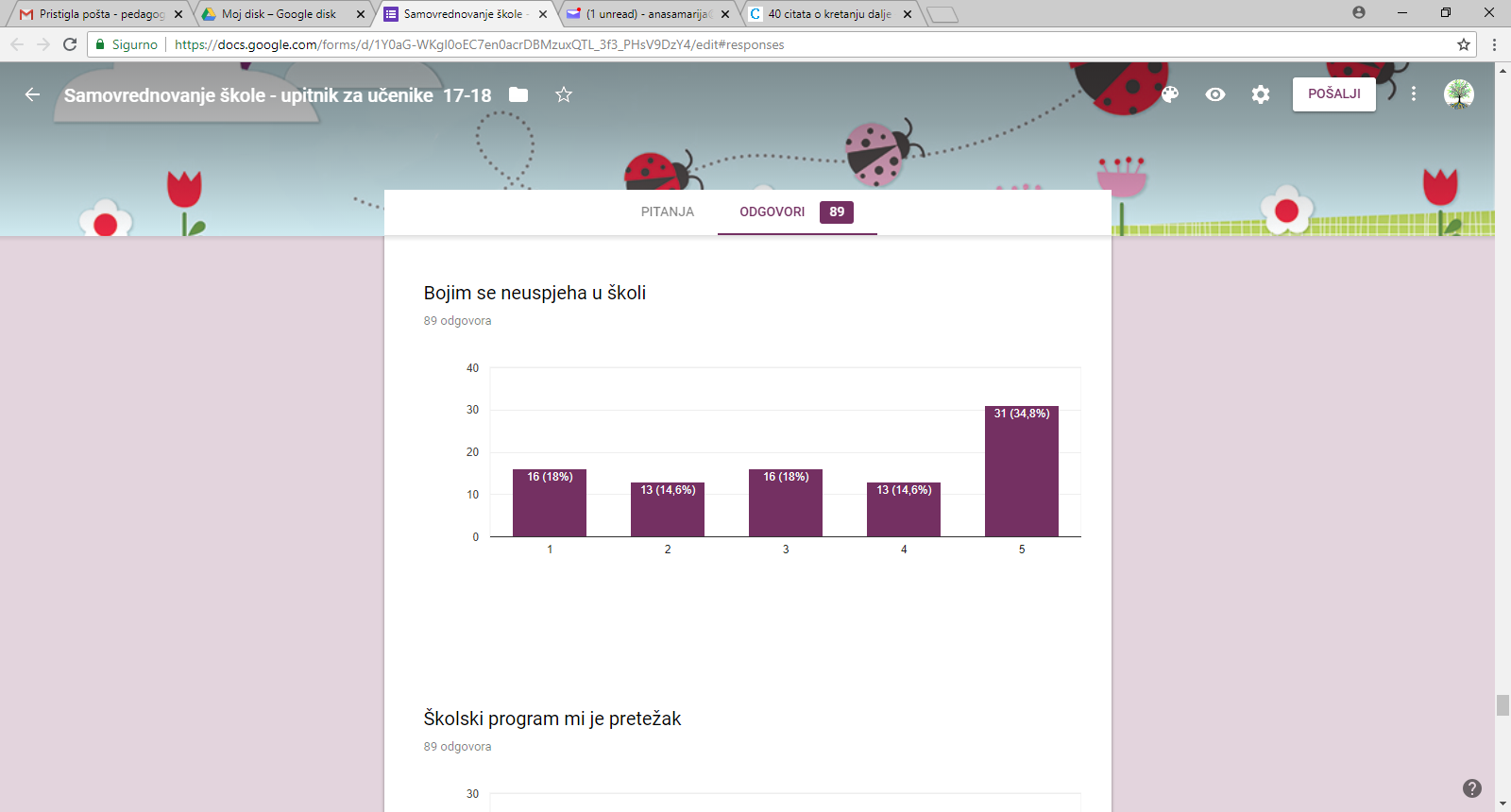 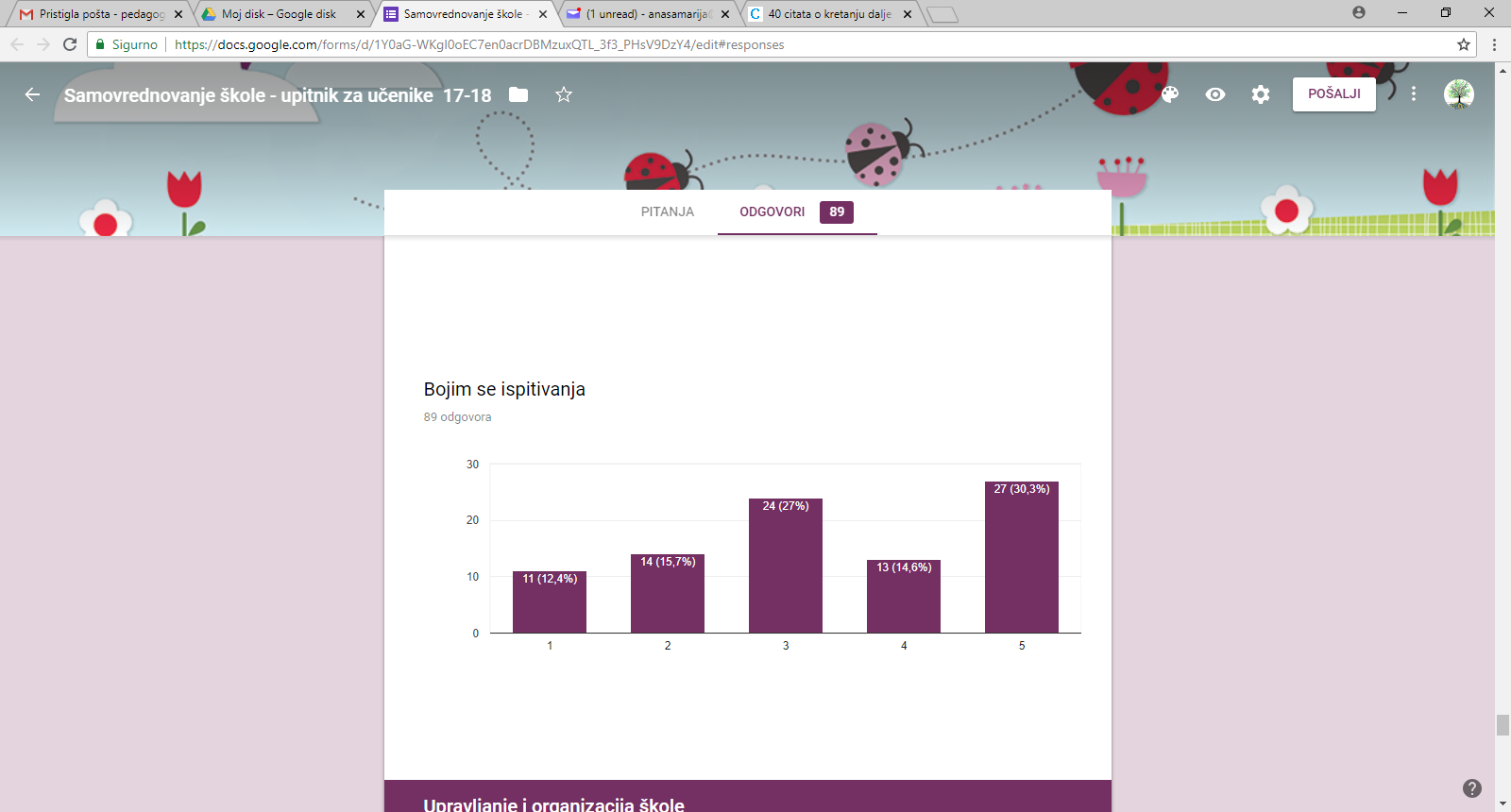 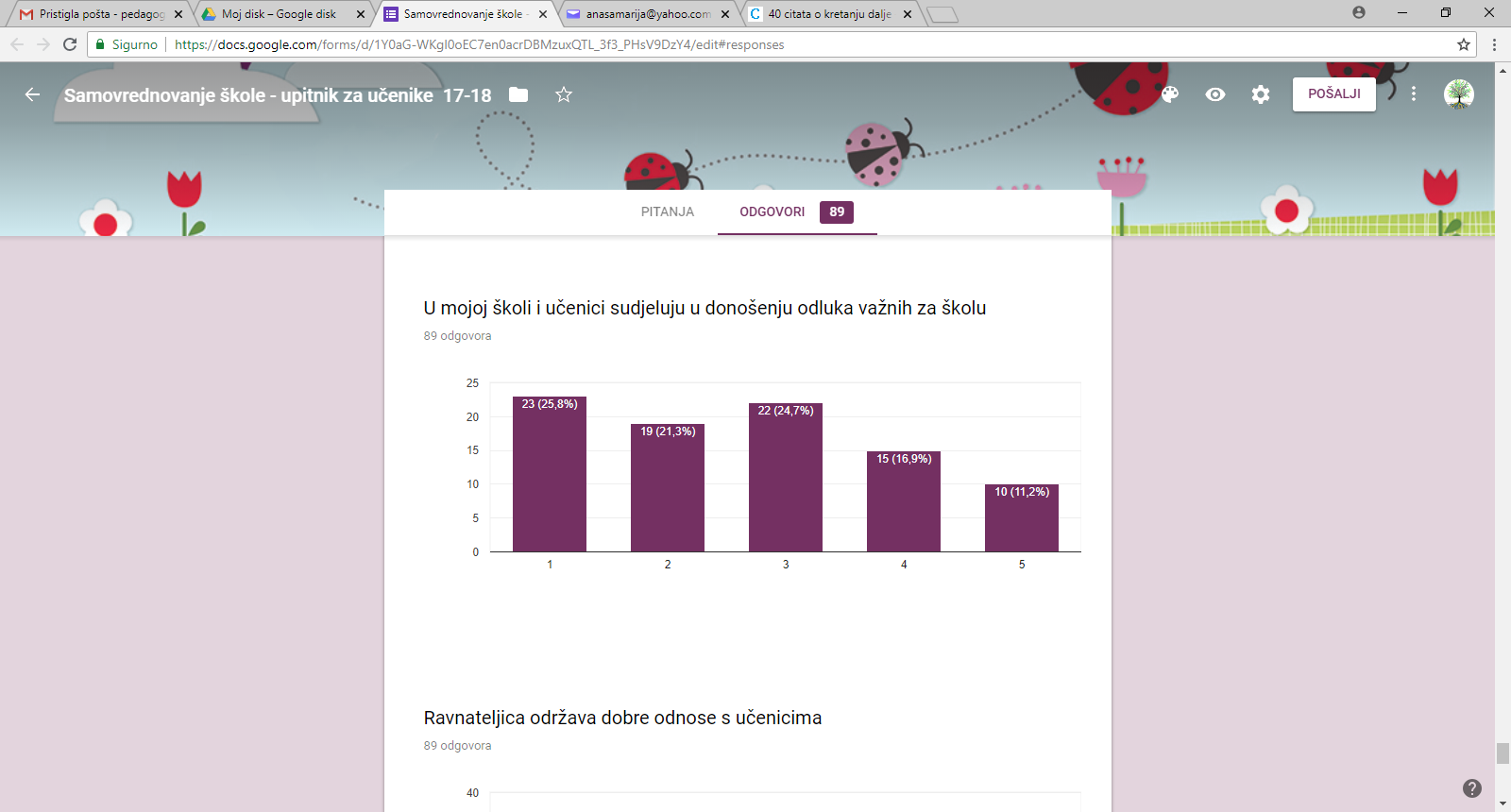 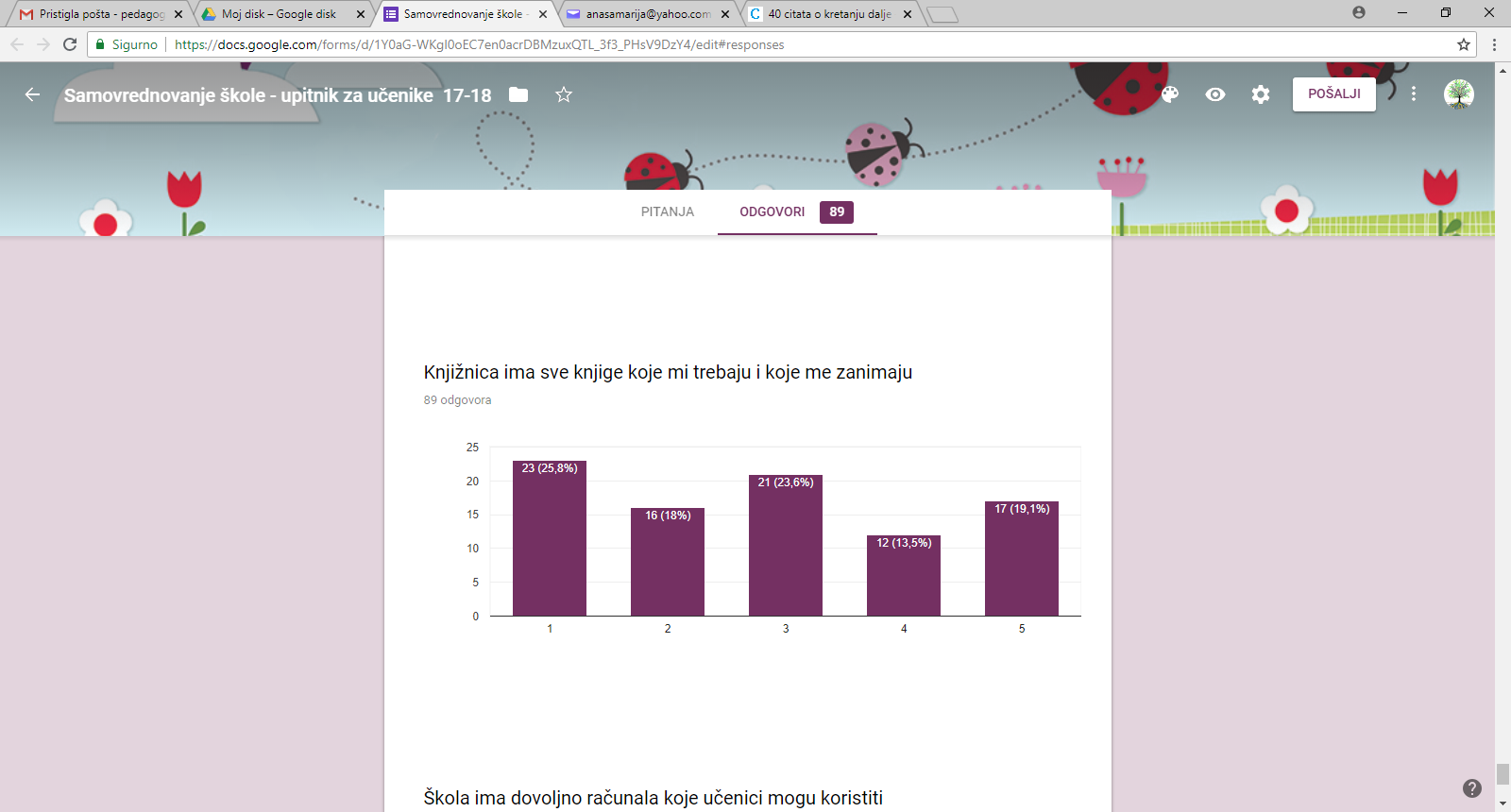 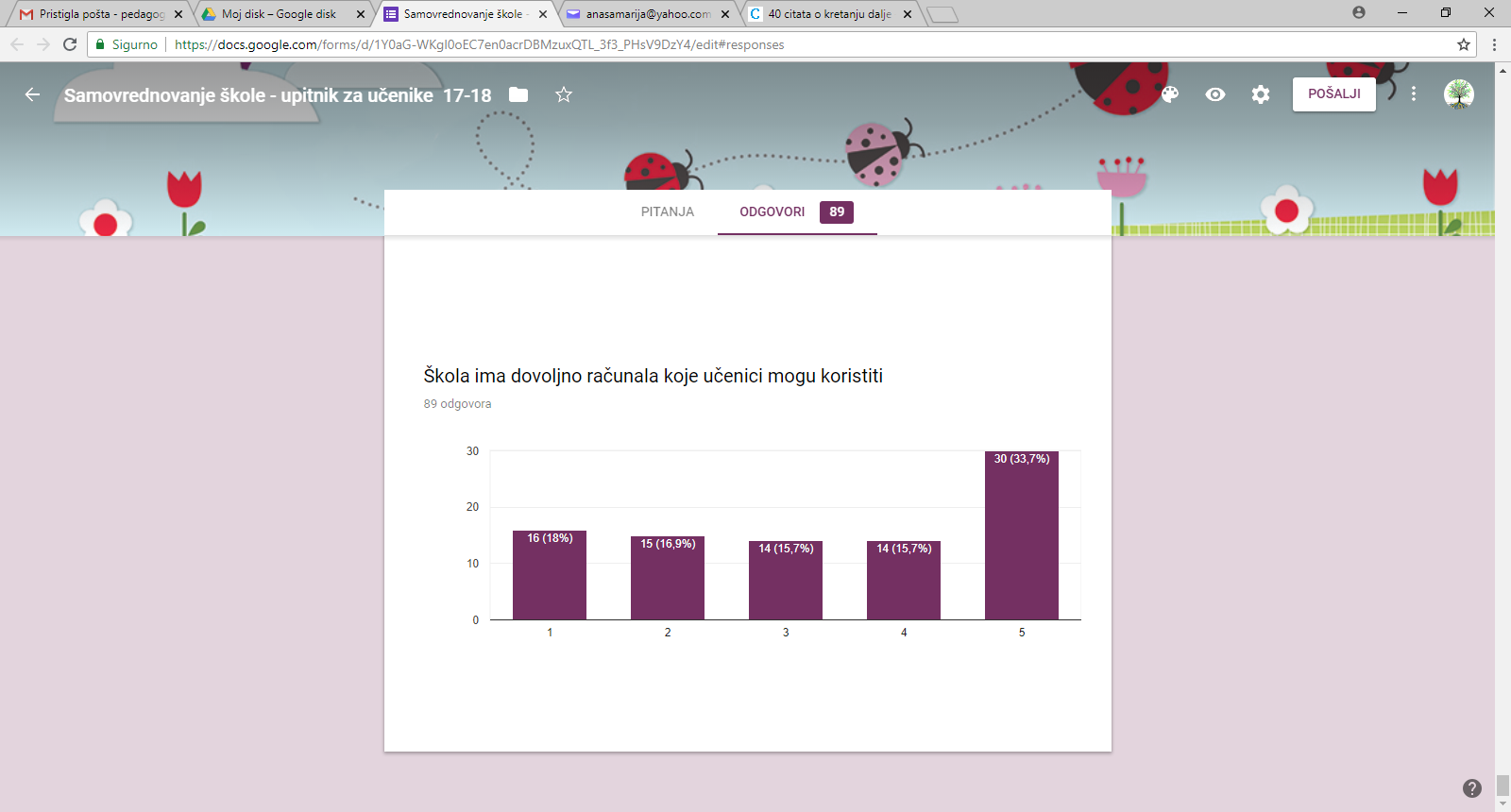